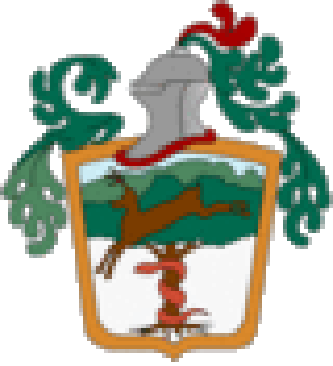 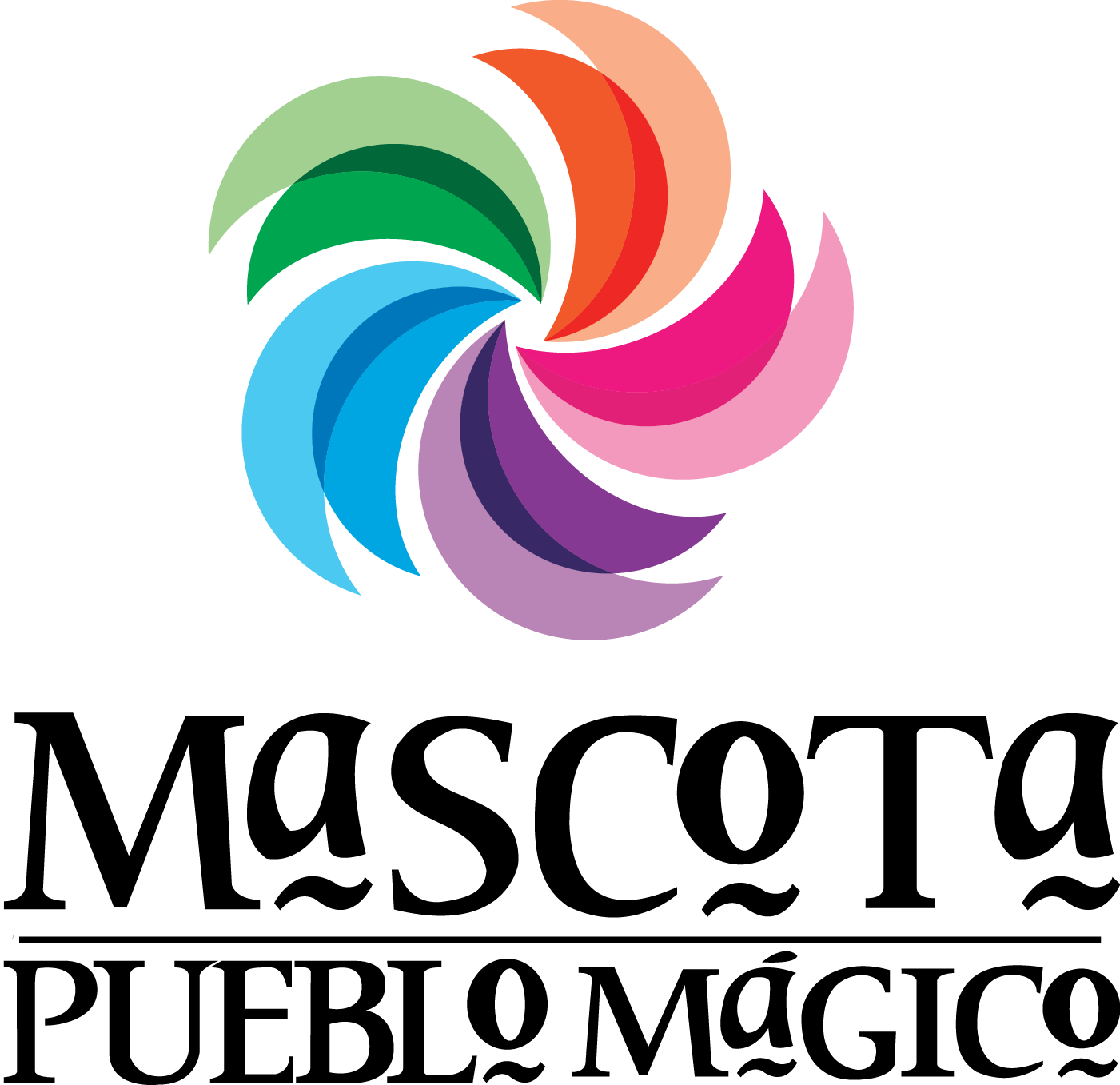 OFICIALIA MAYOR 
ADMINISTRATIVA
INFORME DE LAS ACTIVIDADES REALIZADAS
TERSER TRIMESTRE DEL AÑO 2018
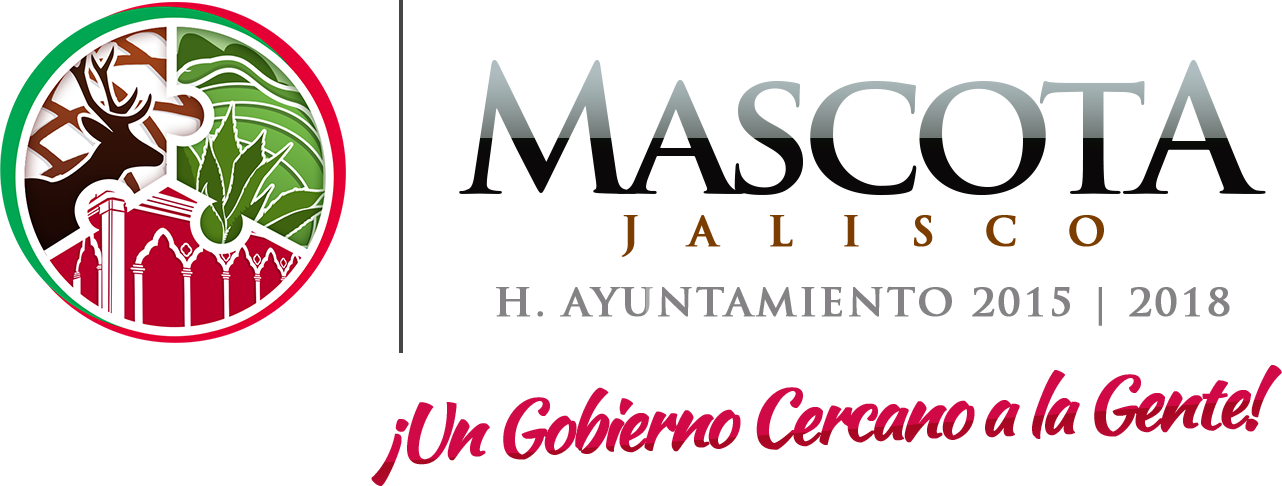 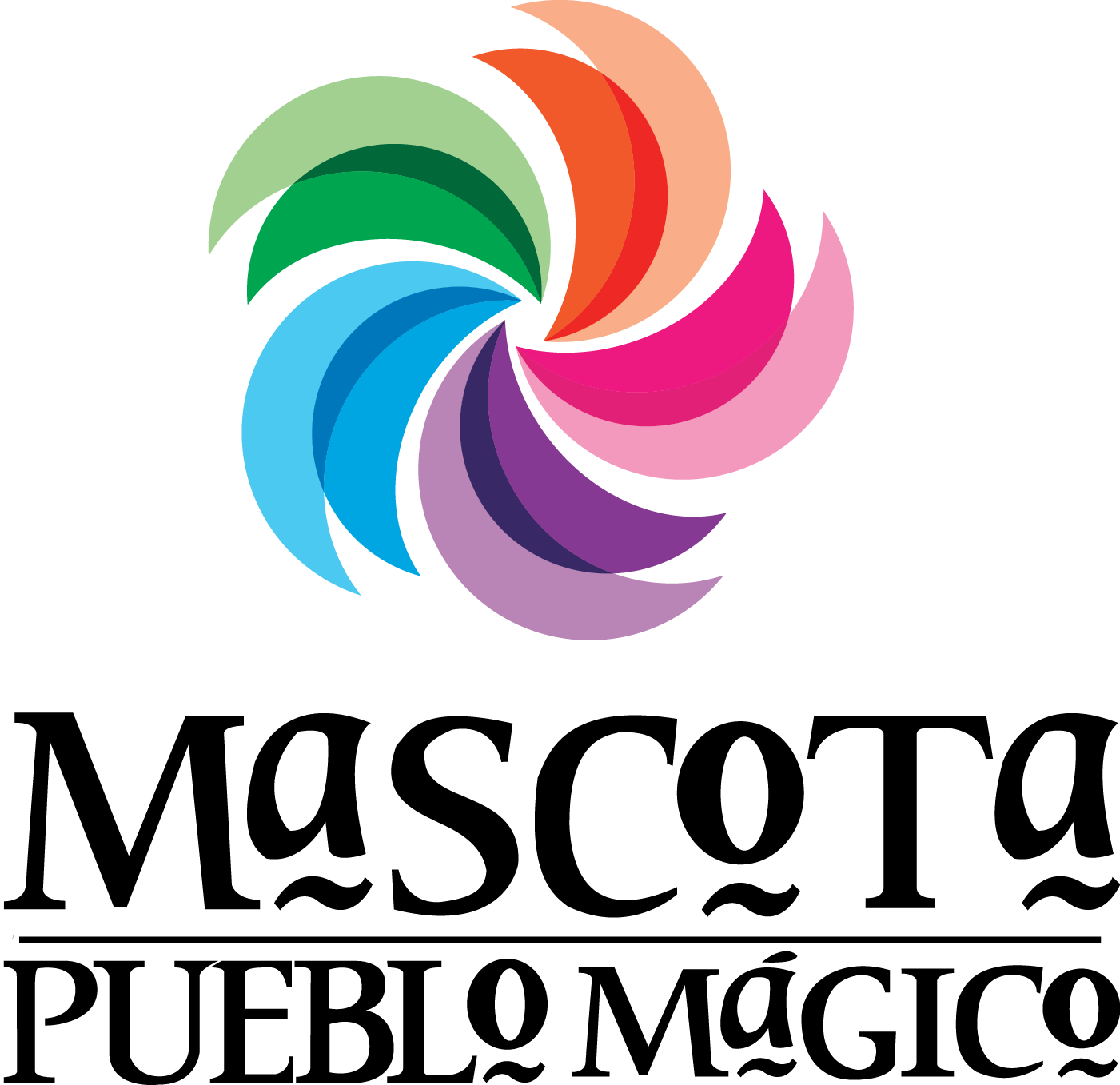 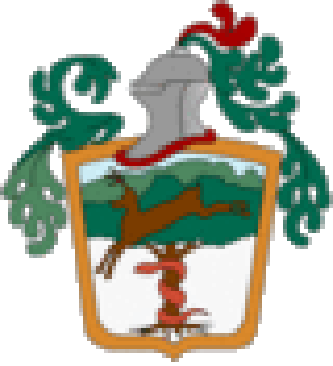 Misión
Encaminar la administración hacia un mejor servicio y funcionamiento en cada uno de los Servidores Públicos de cada departamentos con la única y fiel convicción de mejorar su calidad como personas y a su vez en el servicio.
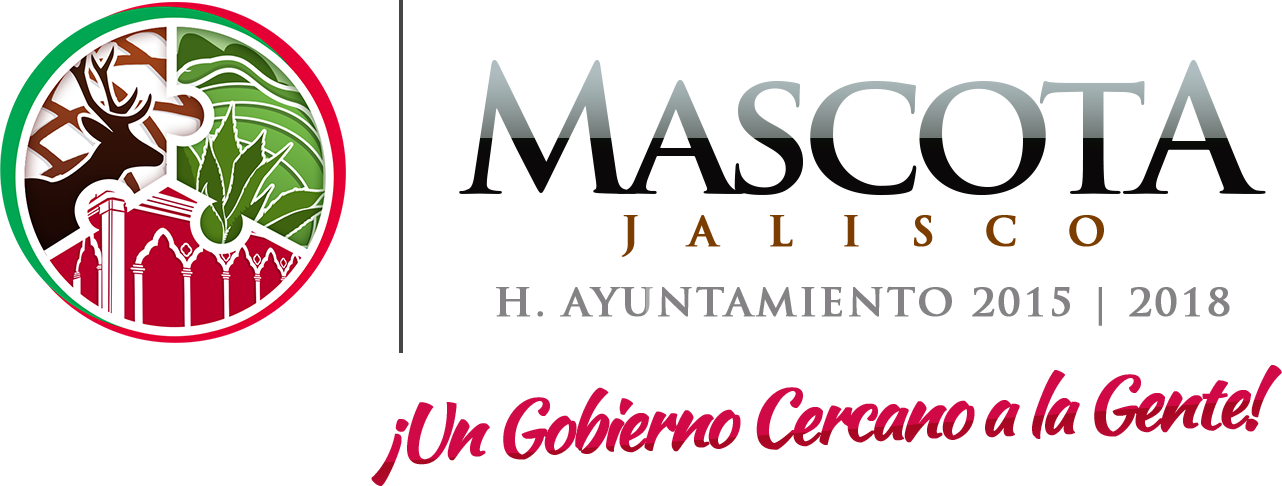 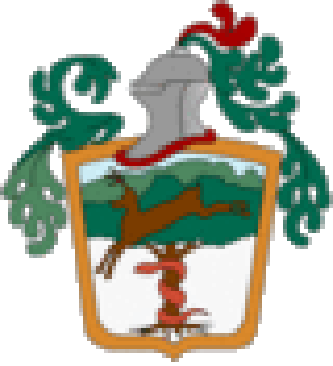 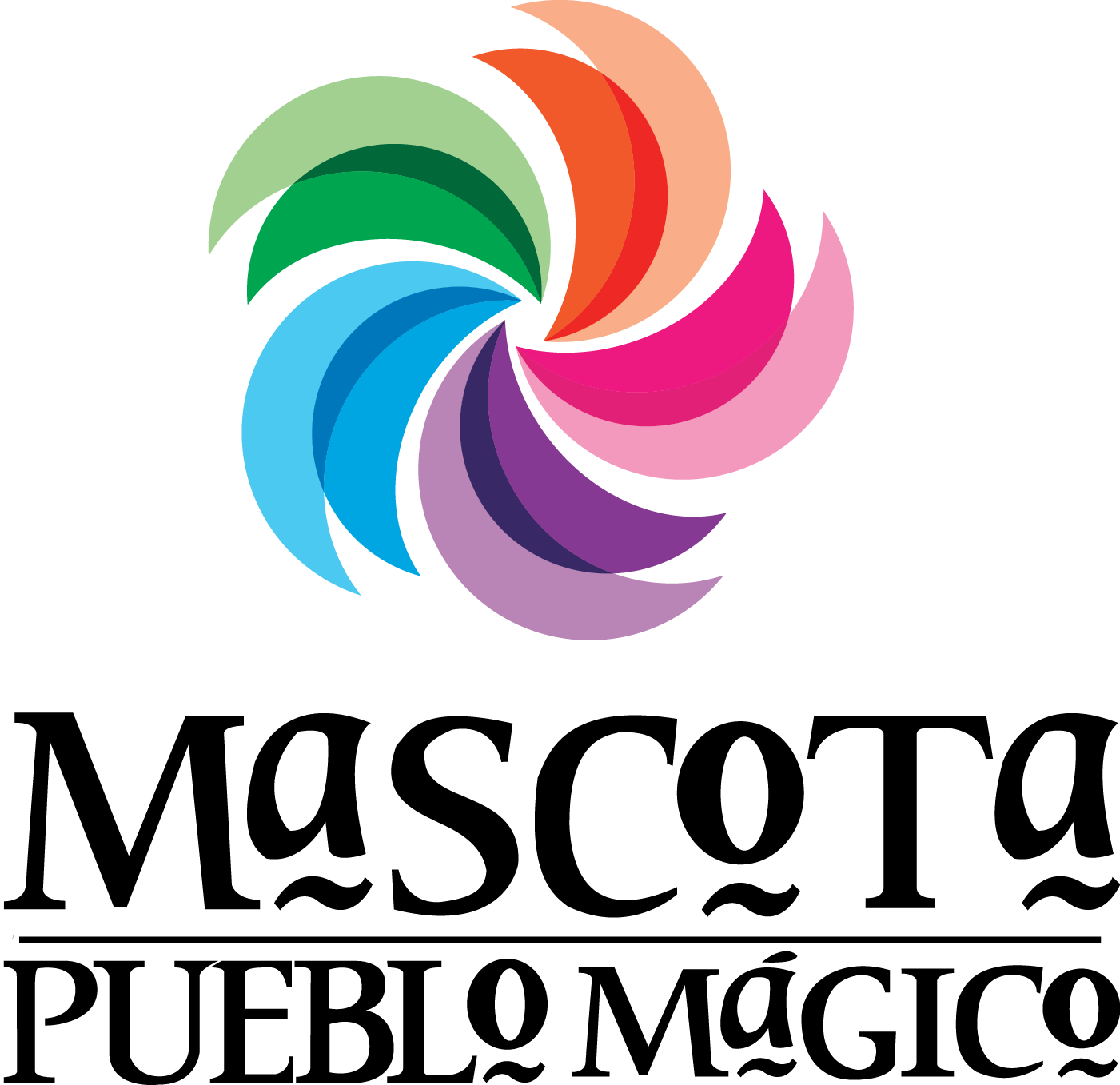 Visión
Construir competencias, es decir, desarrollar habilidades, actitudes y conocimientos para mejorar y fortalecer la calidad, impacto e incidencia social de las actividades que desarrollan las Administraciones Municipales y de los servicios y calidad que ofrecen.
	Fomentar valores de responsabilidad social para crear sentido de pertenencia y compromiso 	con la Misión de la Administración.
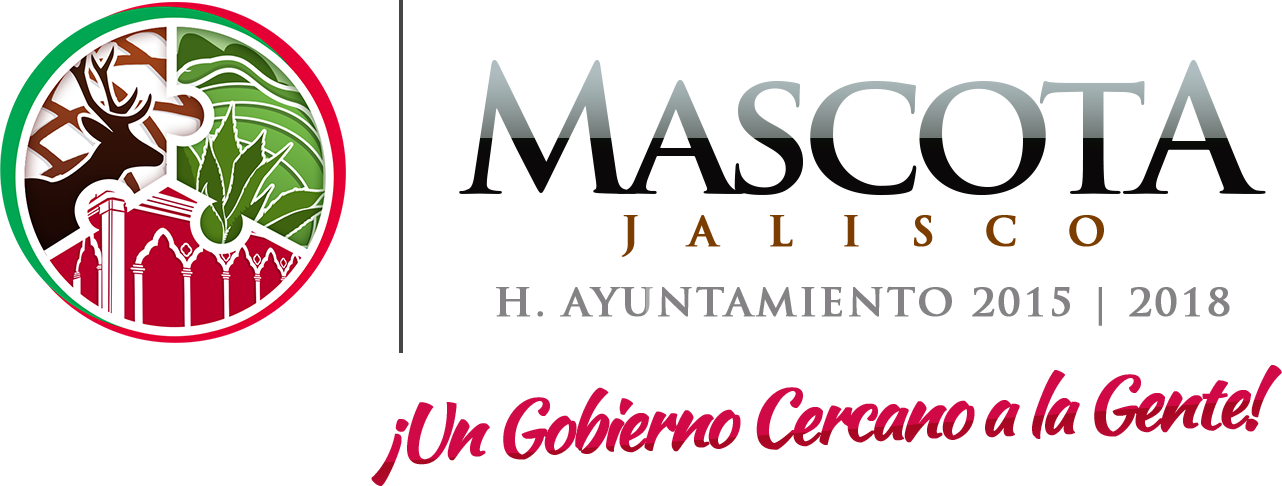 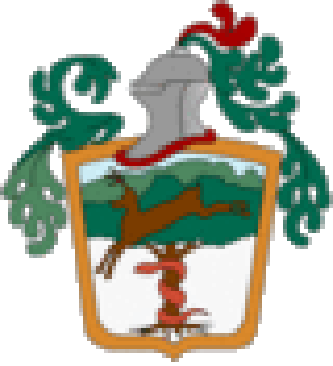 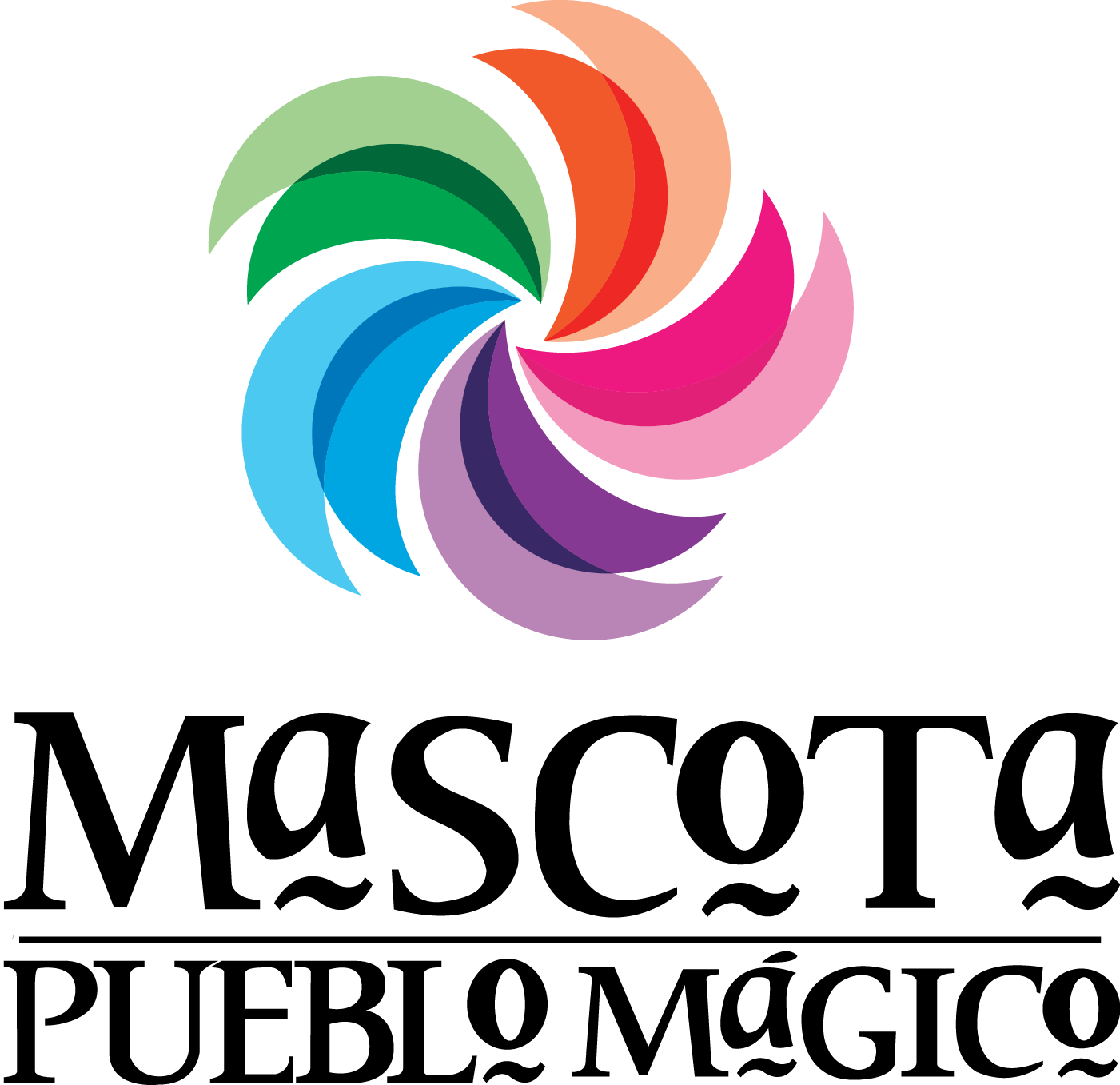 Valores
Honestidad.
Imparcialidad.
Servicio.
Respeto.
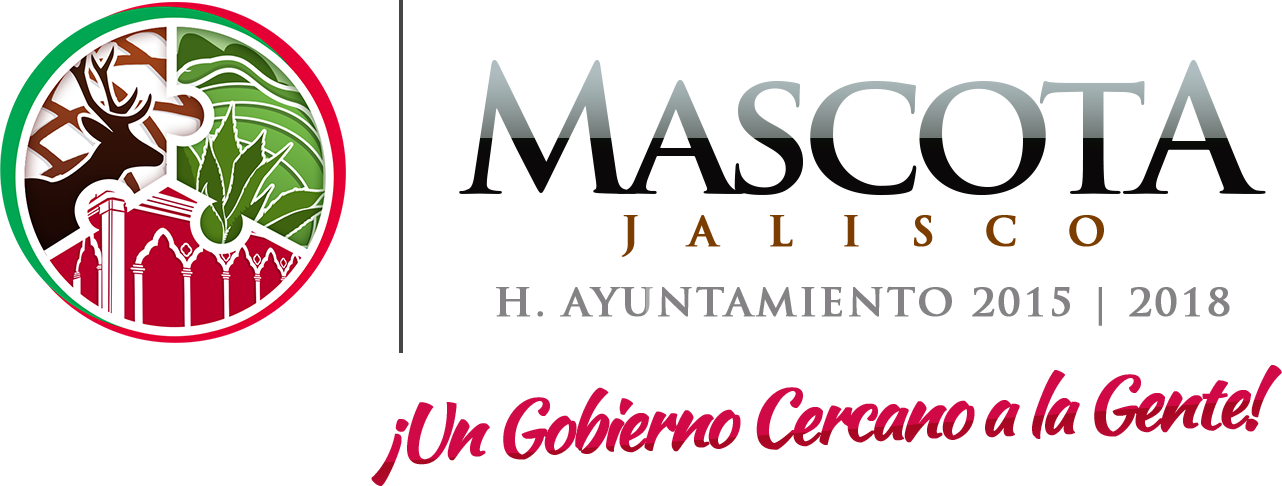 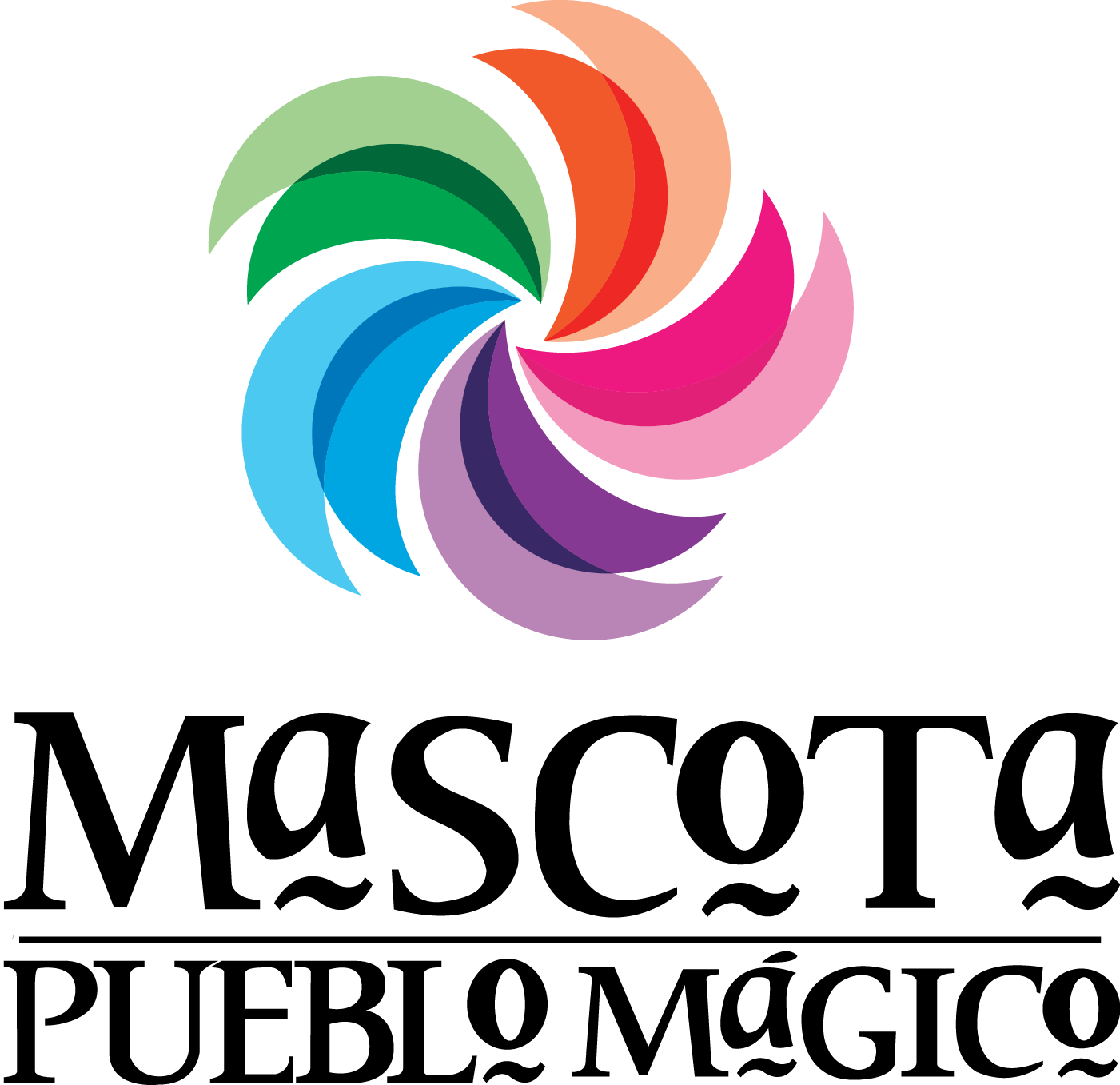 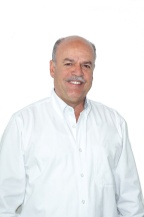 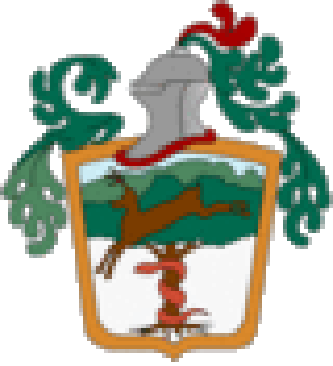 Organigrama
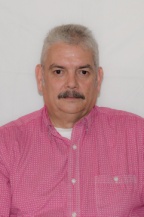 Ing. Nicolás
Presidente Municipal
Lic. José Alfredo
Oficial Mayor Administrativo
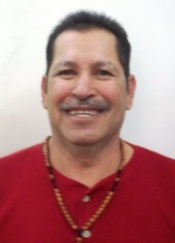 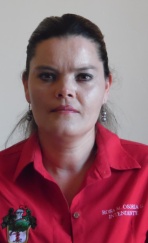 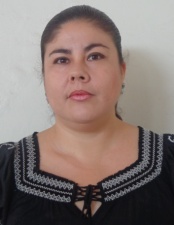 Intendente
Palacio municipal
Secretaria
Intendente eventual
Palacio municipal
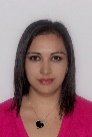 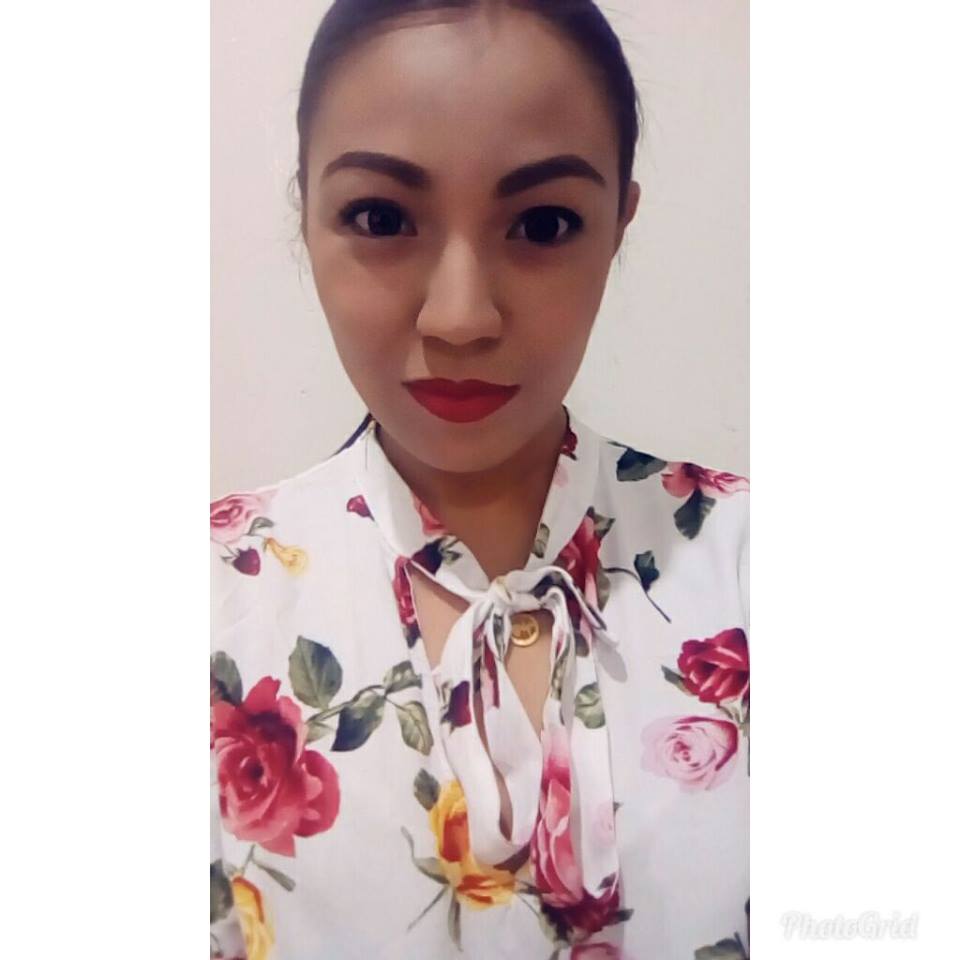 Auxiliar
Auxiliar
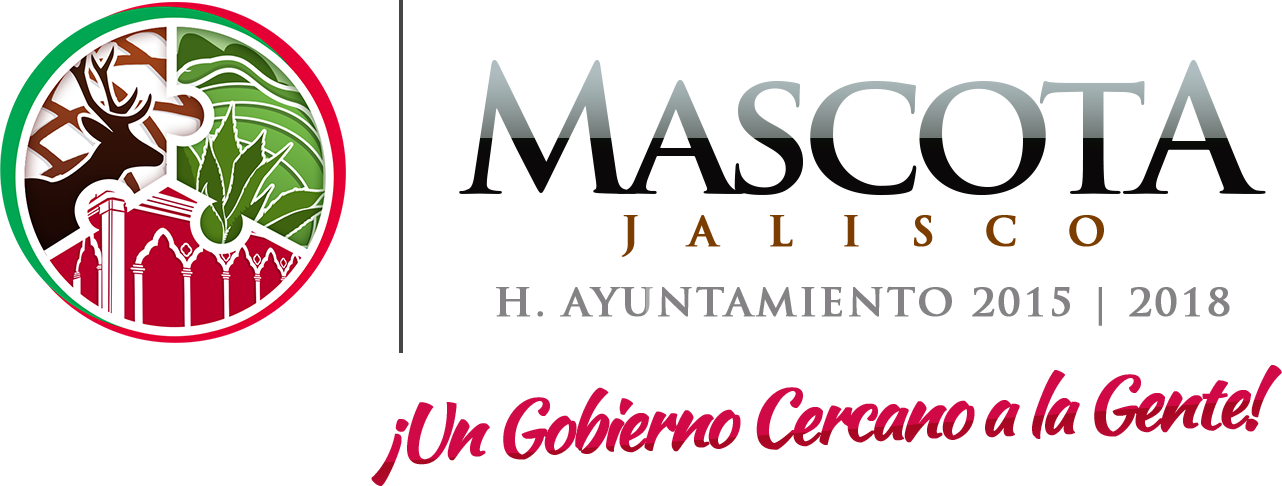 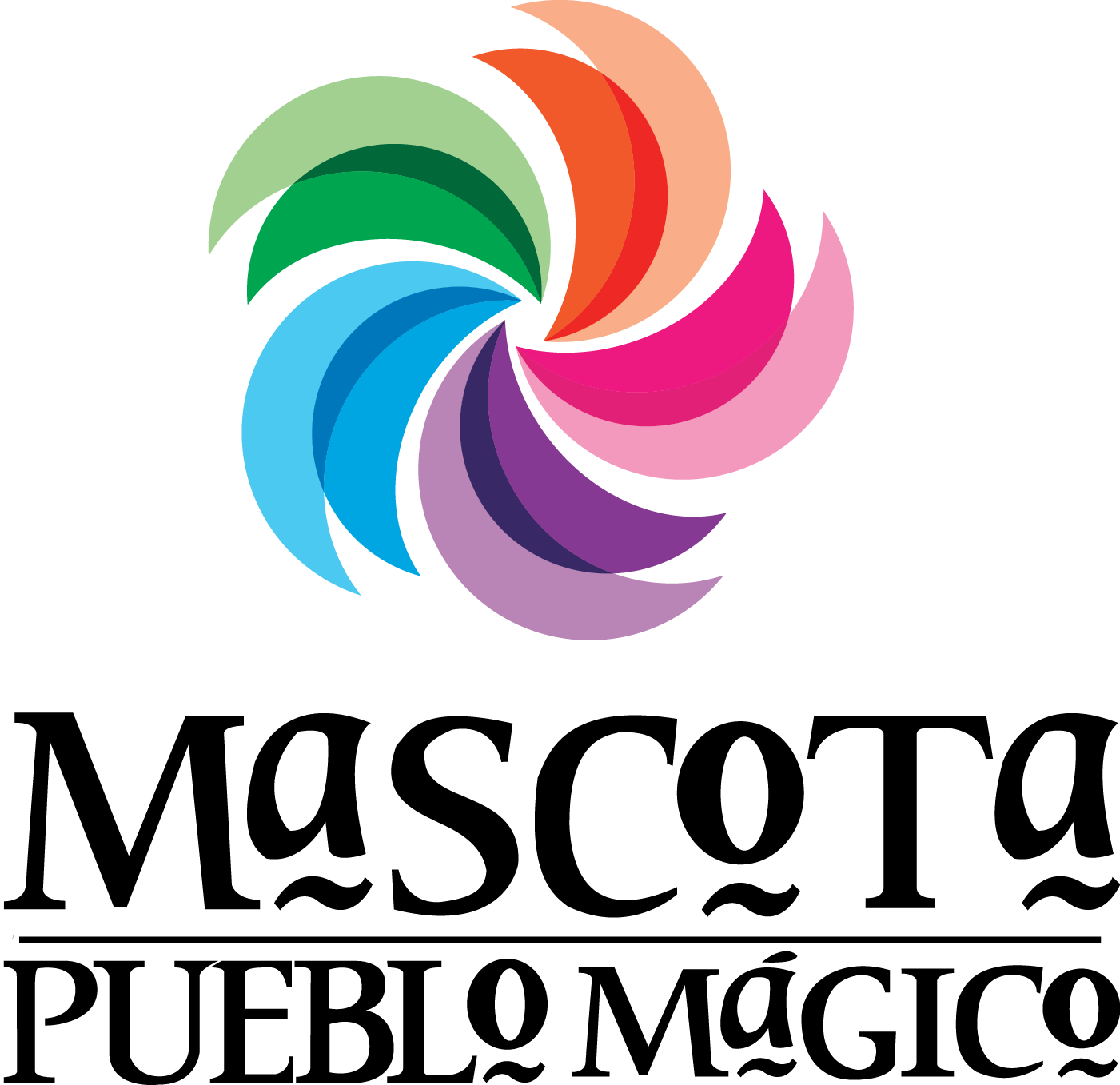 Julio   2018
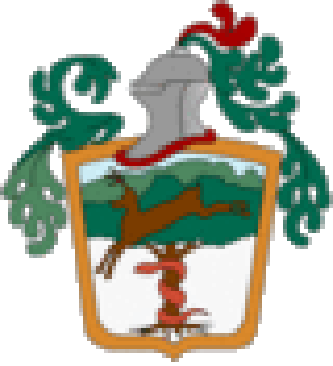 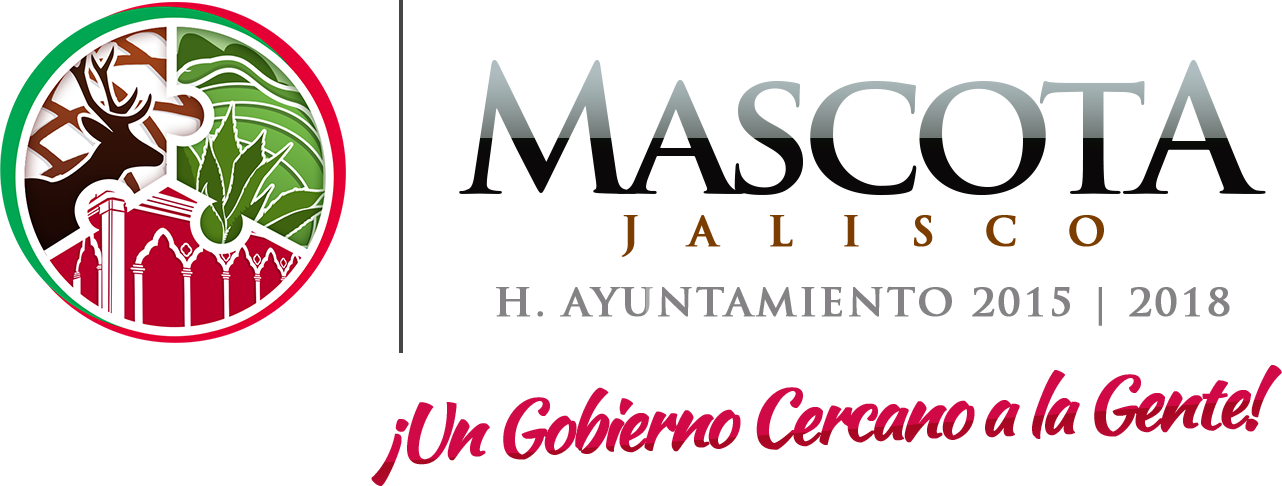 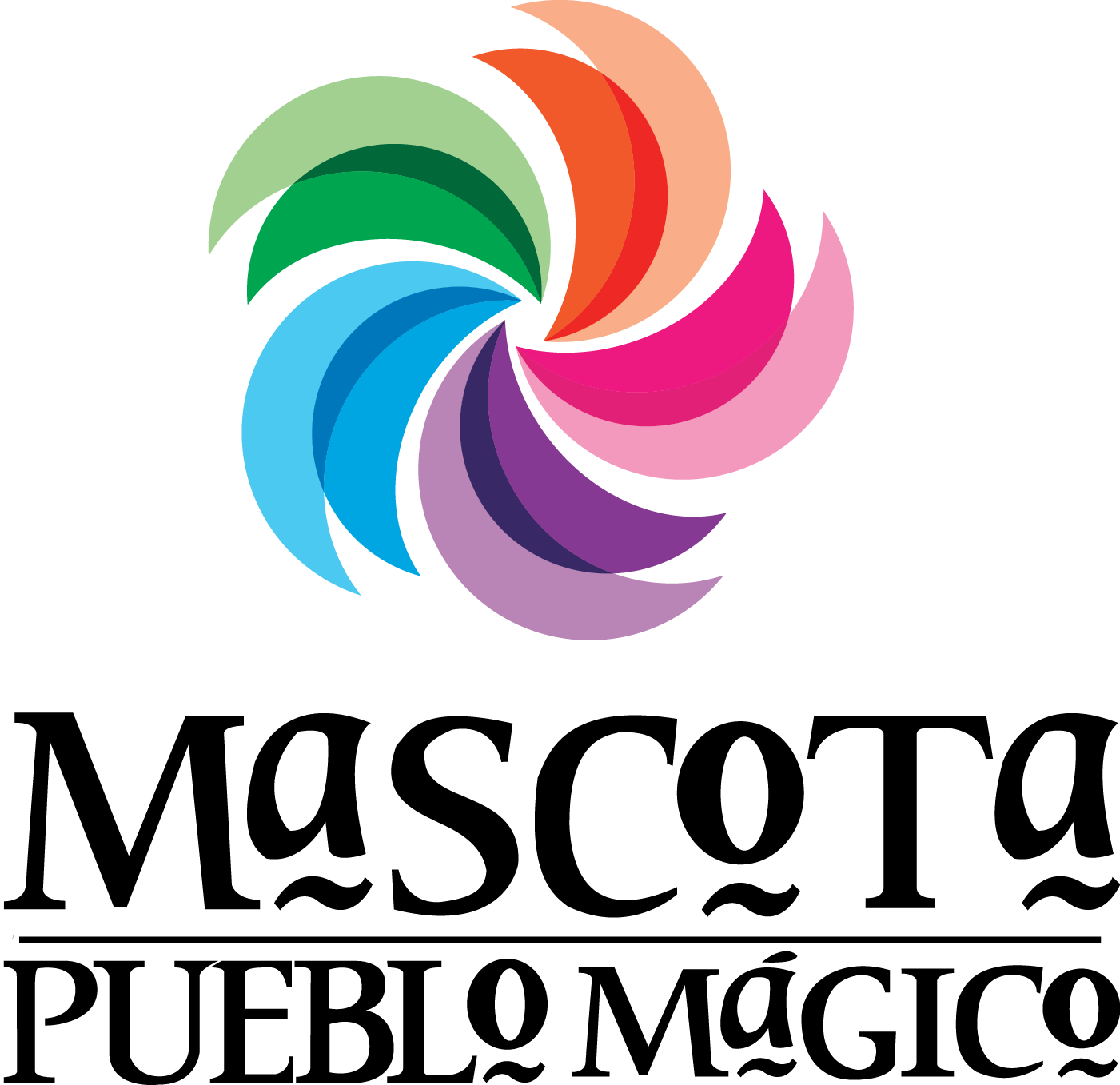 Julio  2018
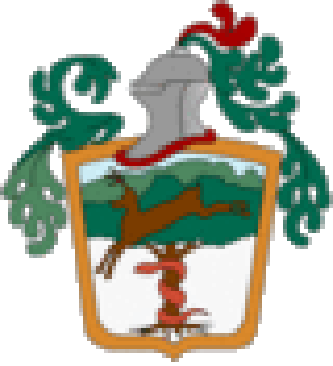 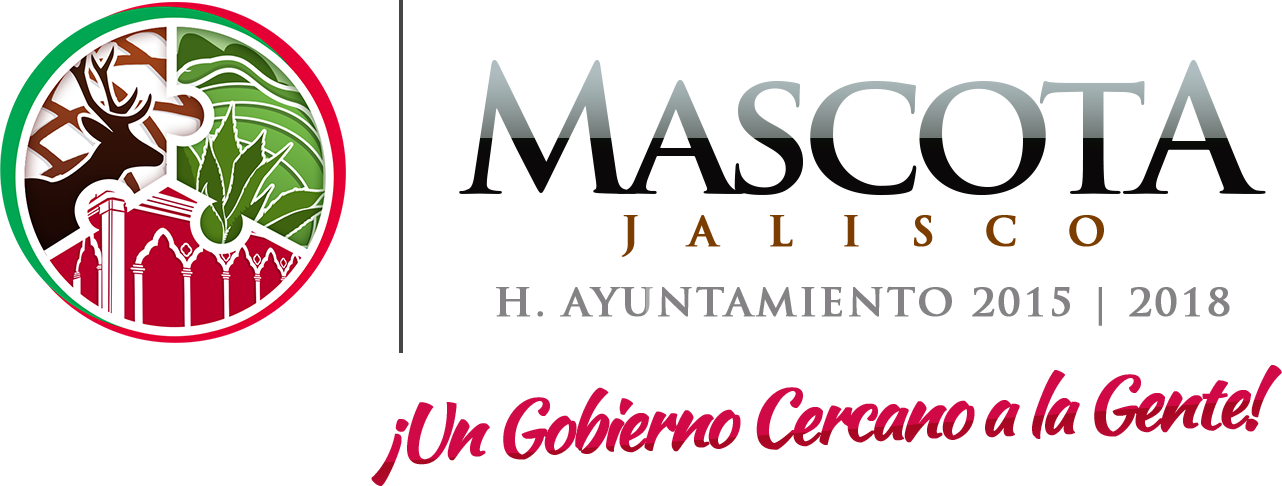 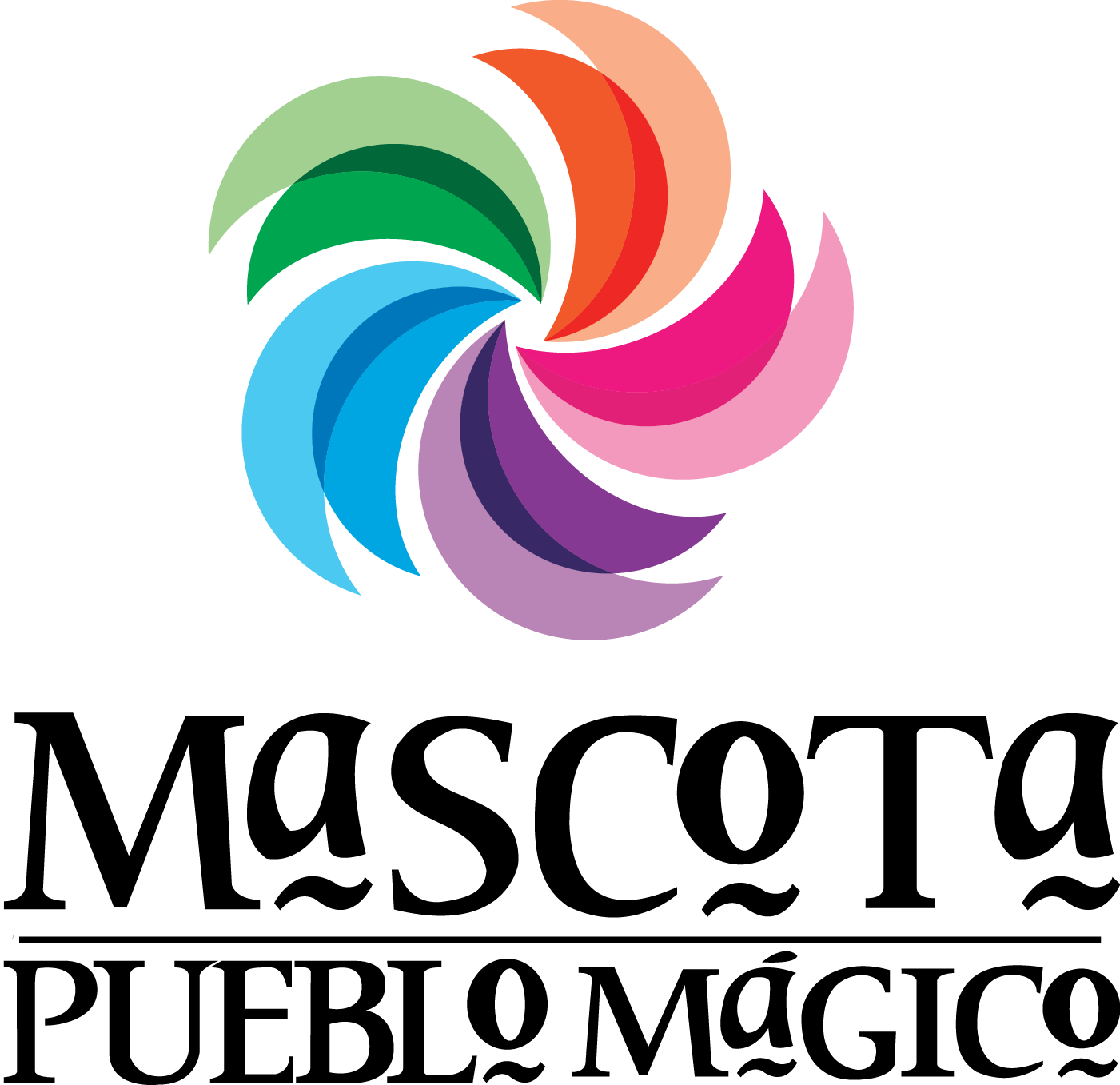 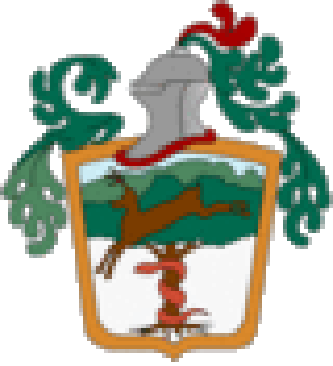 Agosto 2018
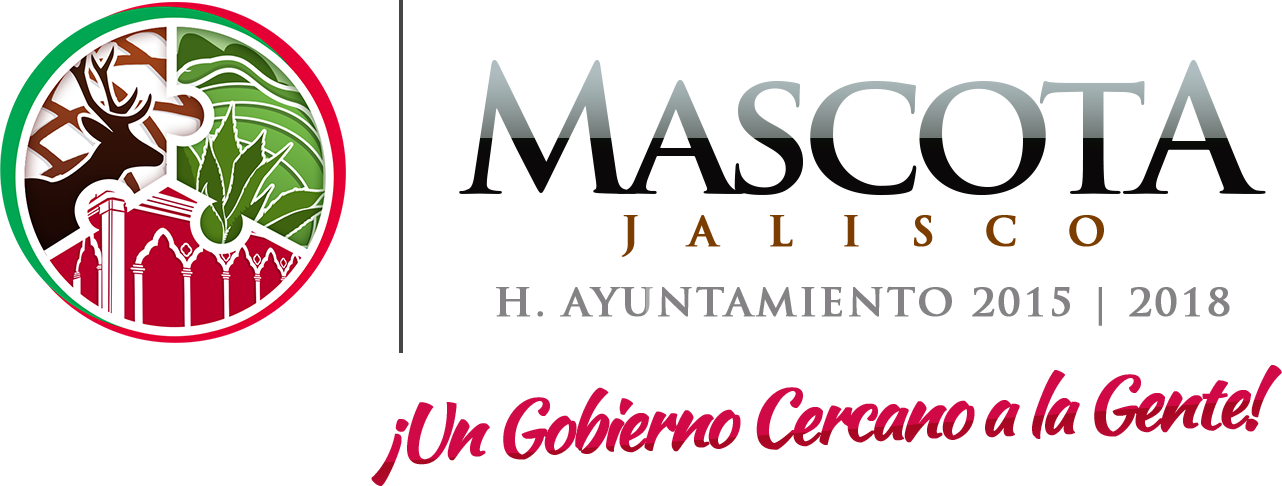 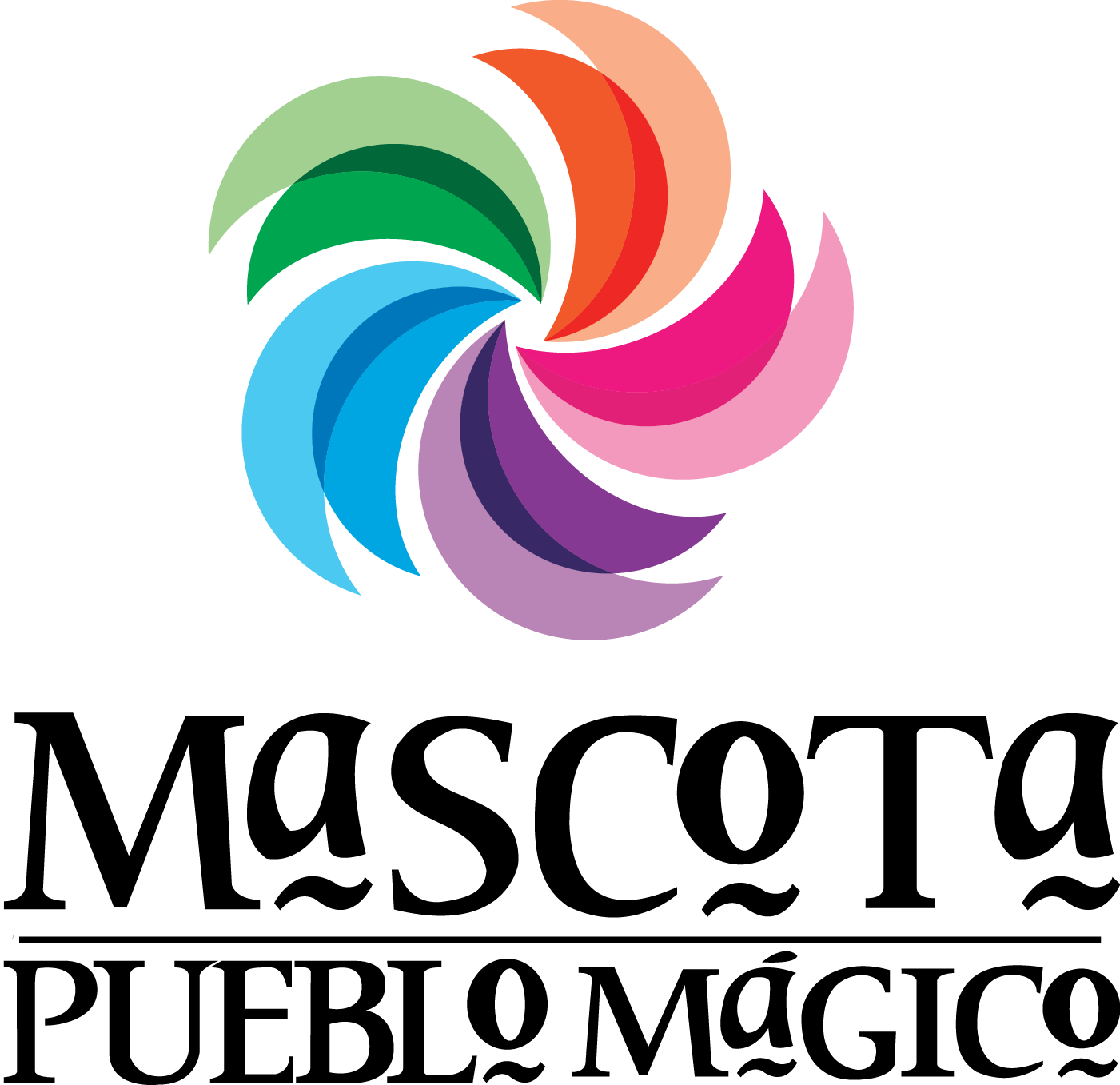 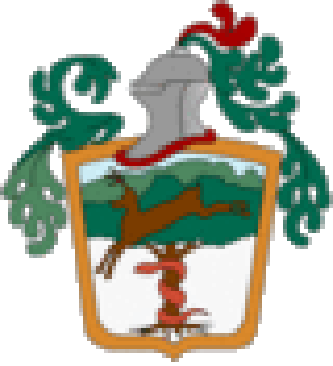 Agosto  2018
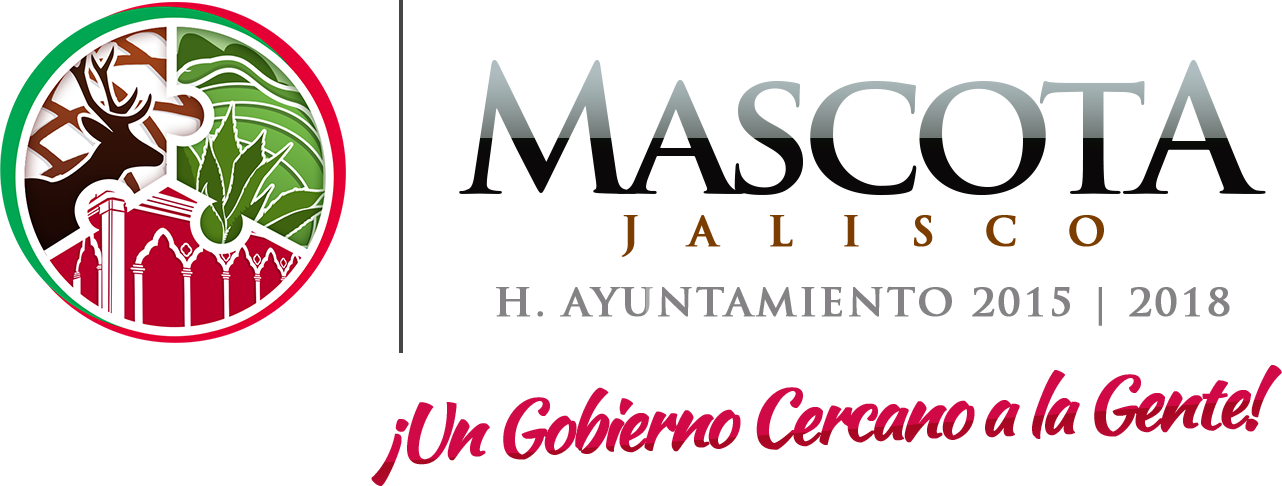 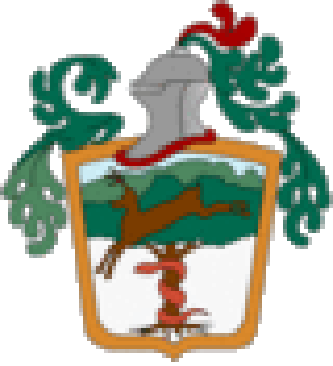 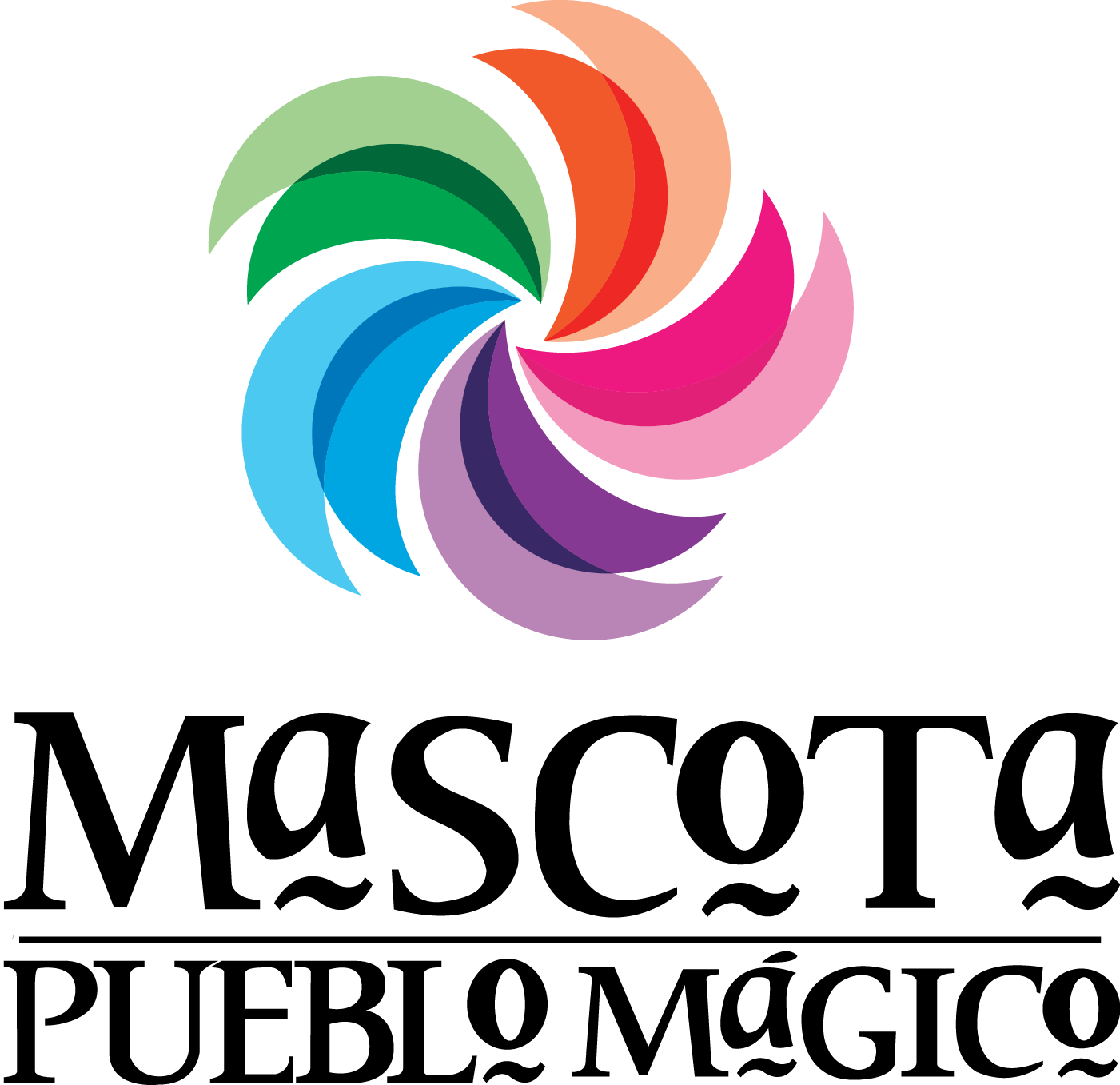 Septiembre   2018
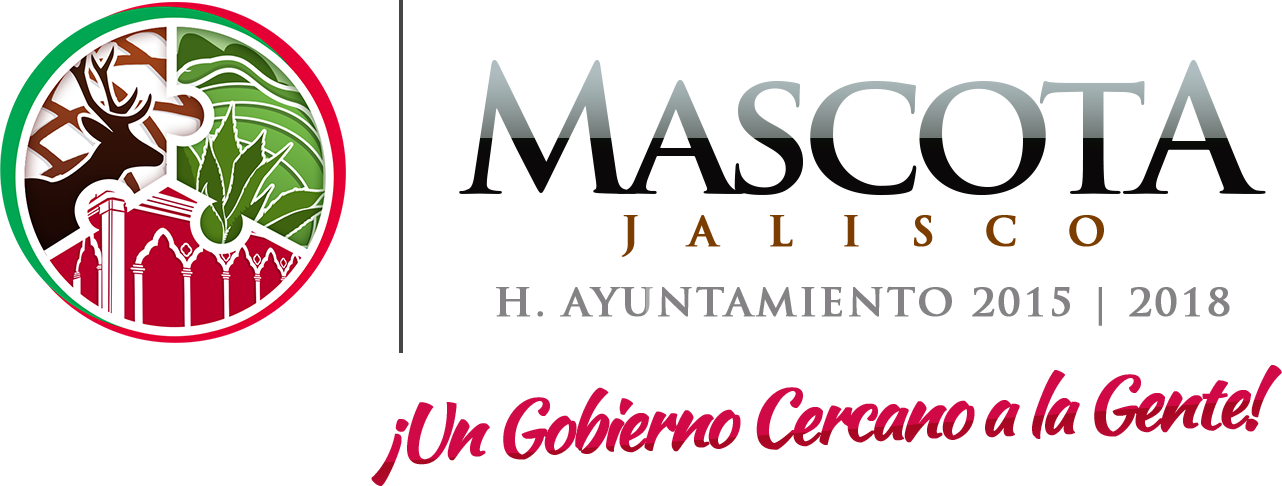 Septiembre 2018
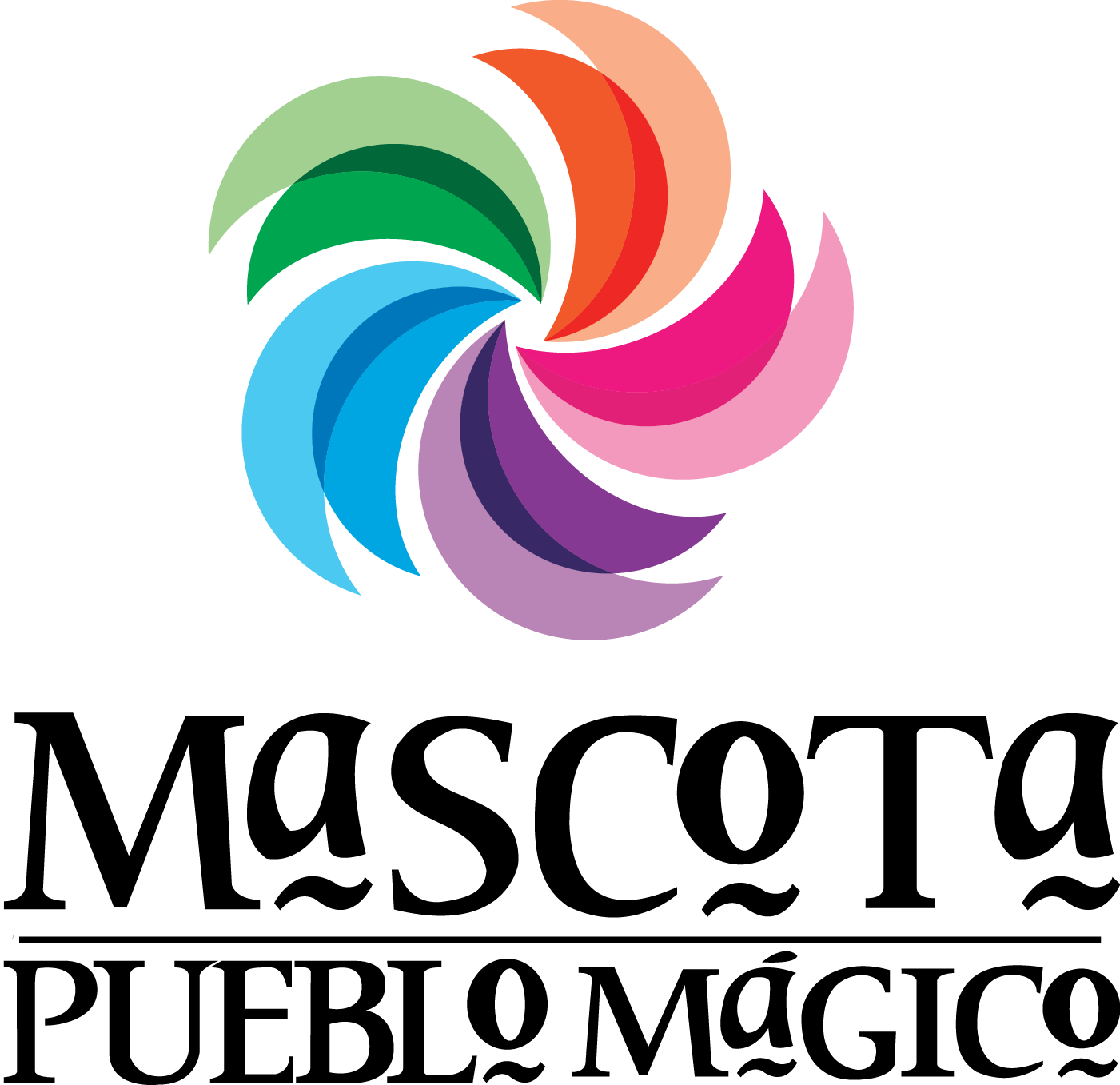 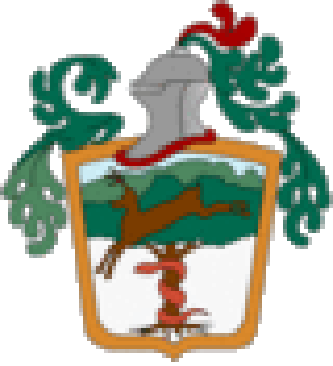 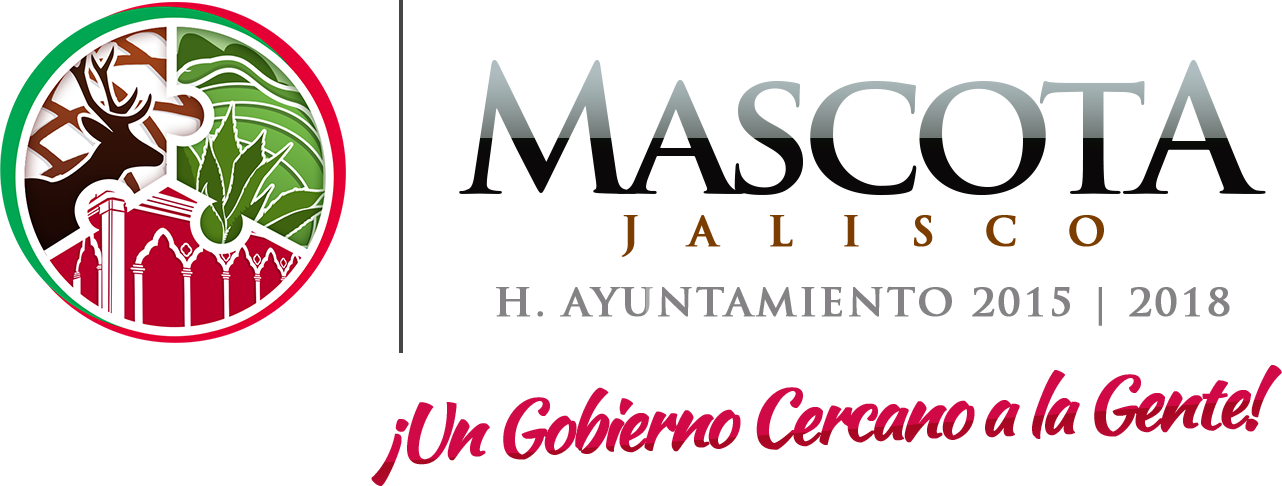 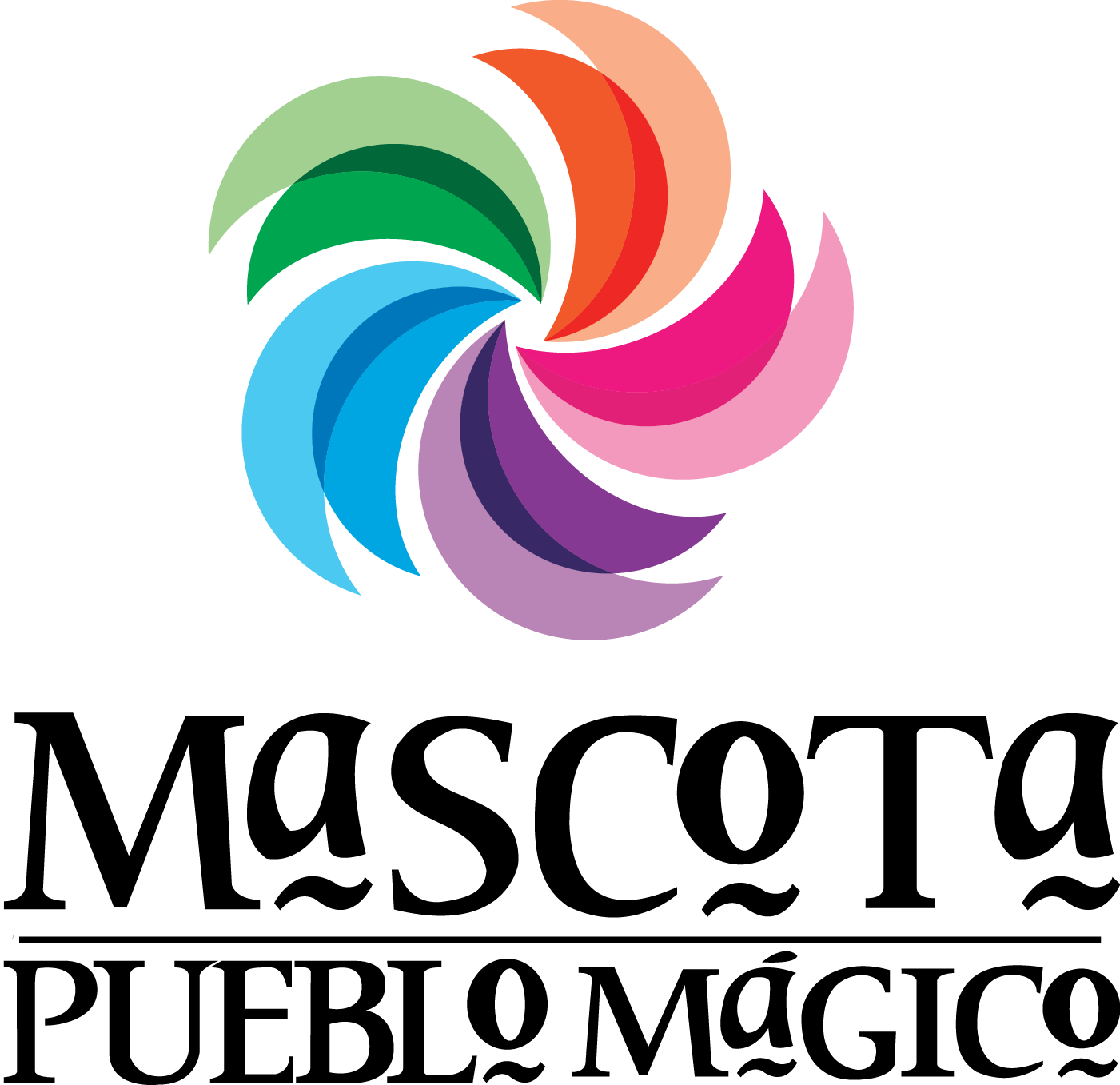 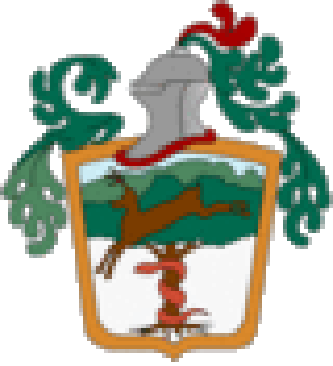 Memoria Fotográfica
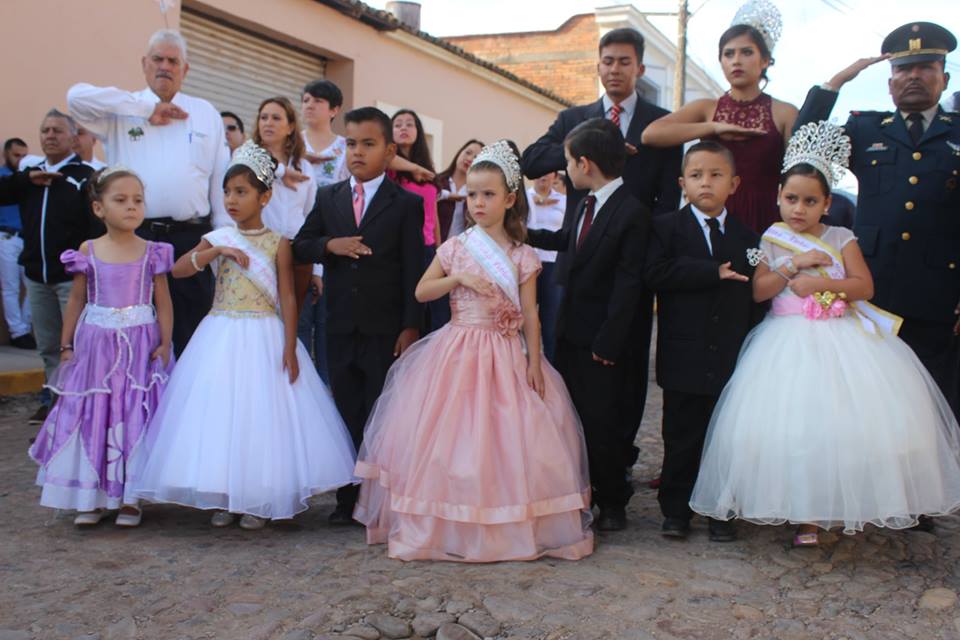 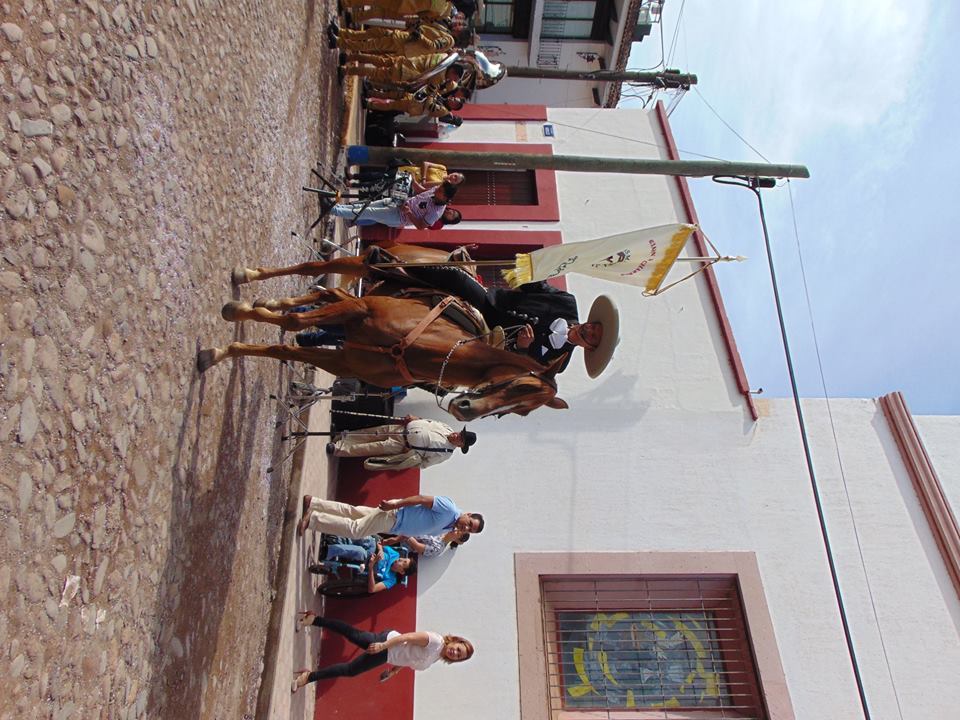 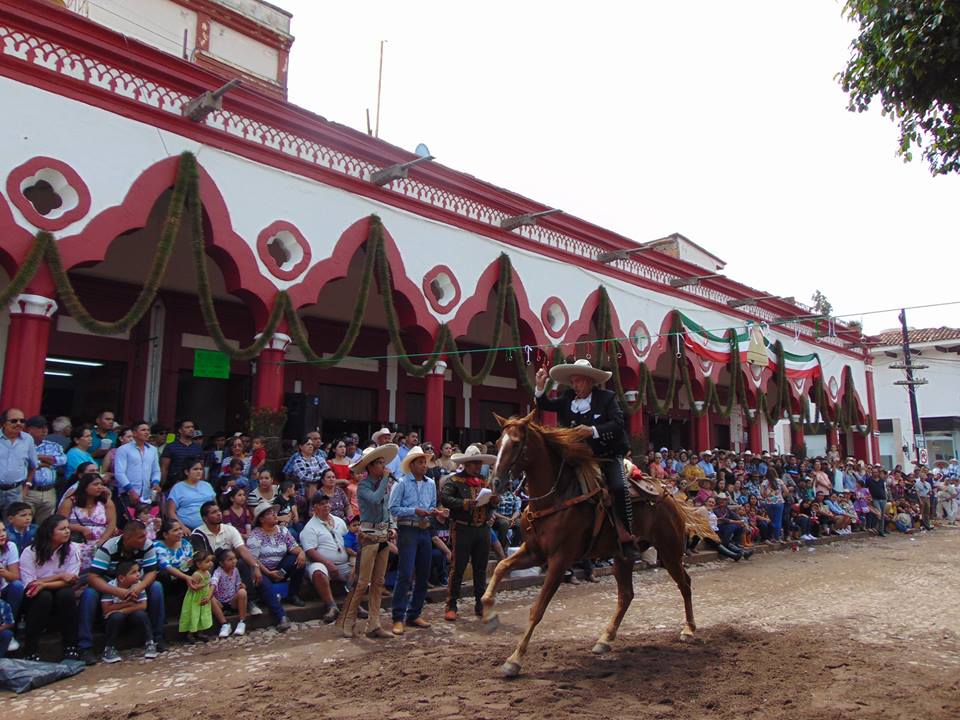 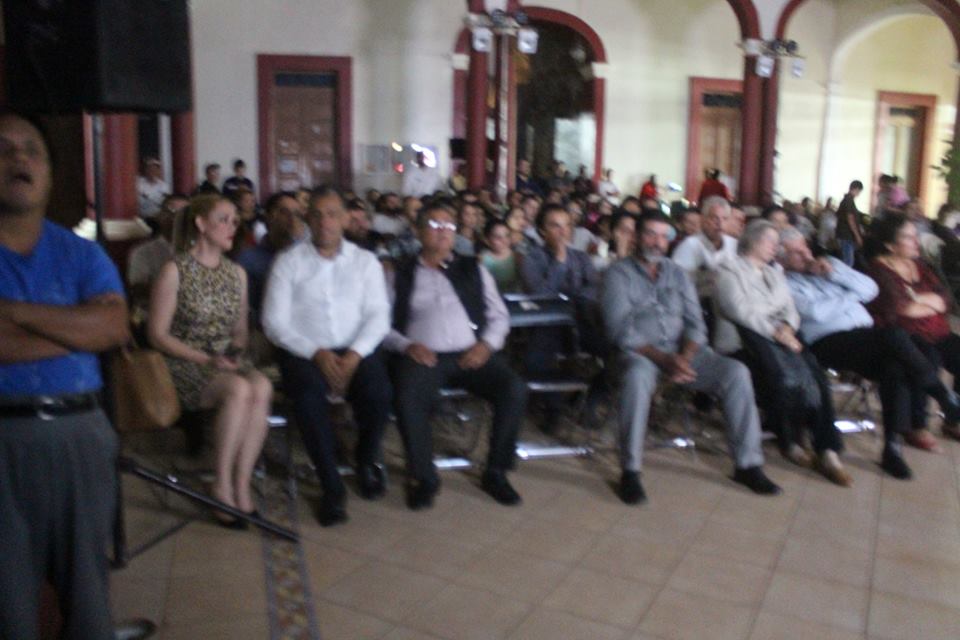 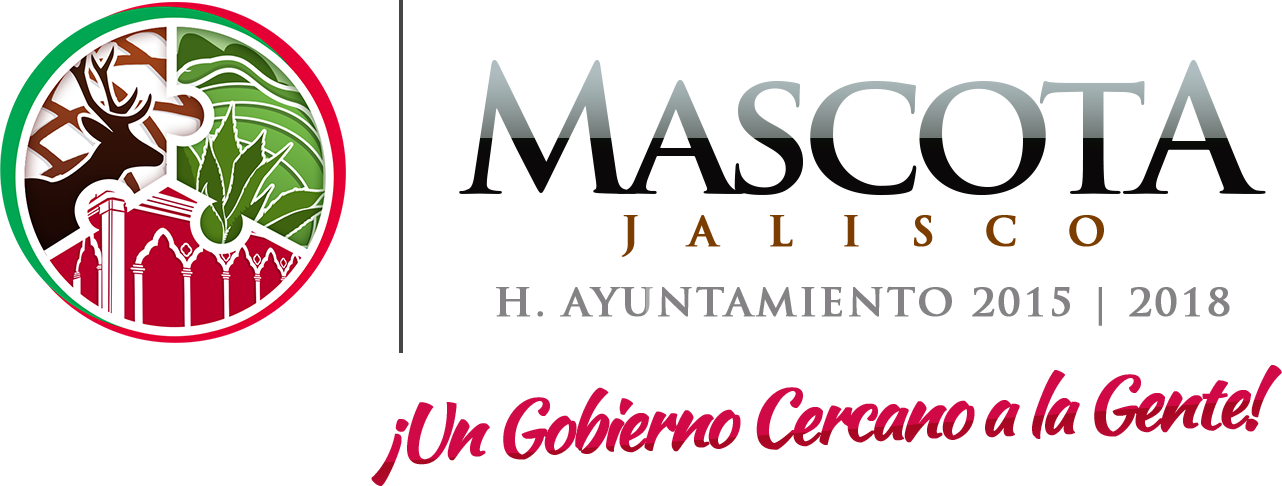 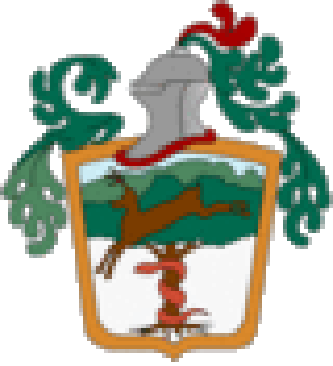 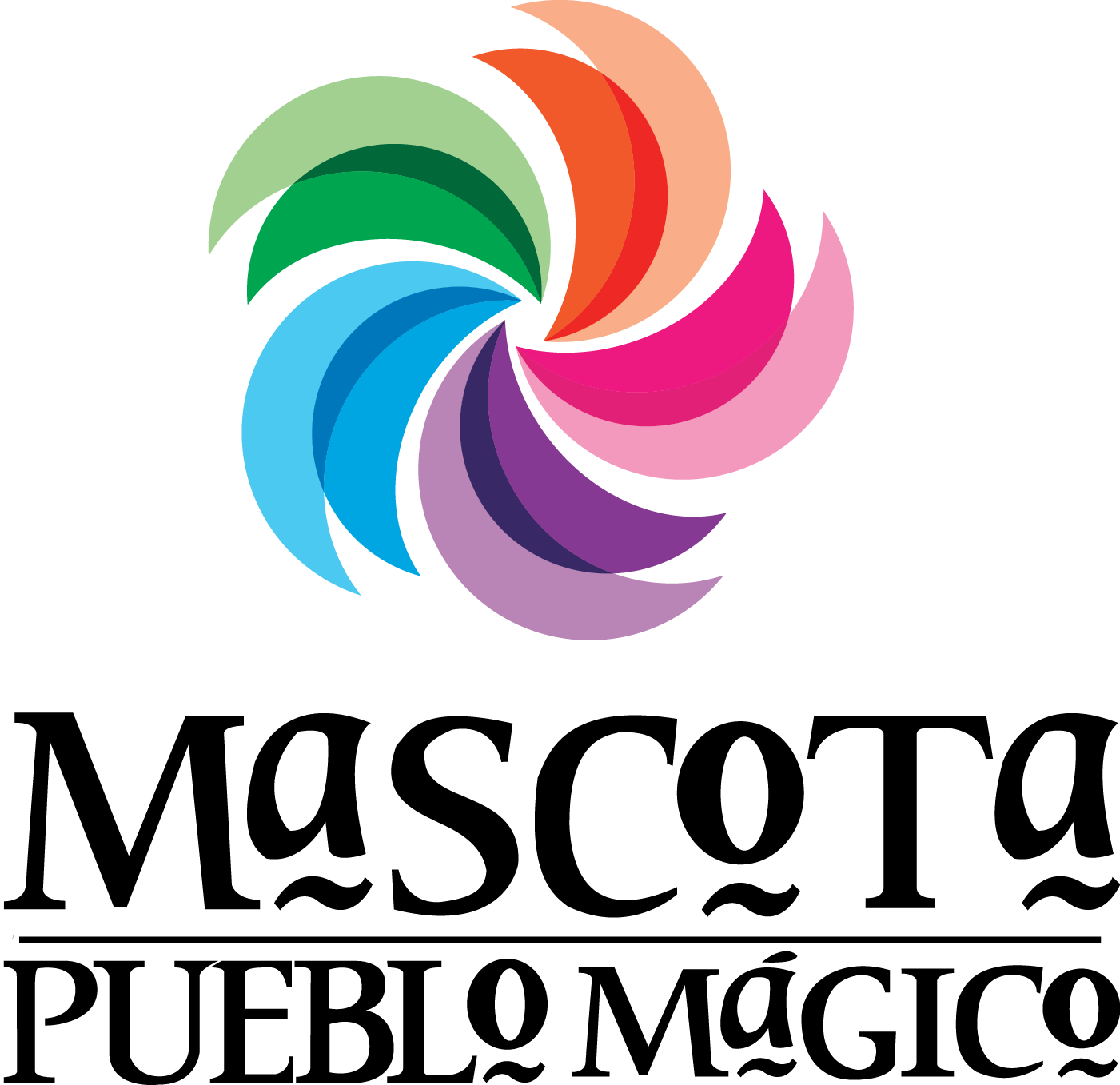 Memoria Fotográfica
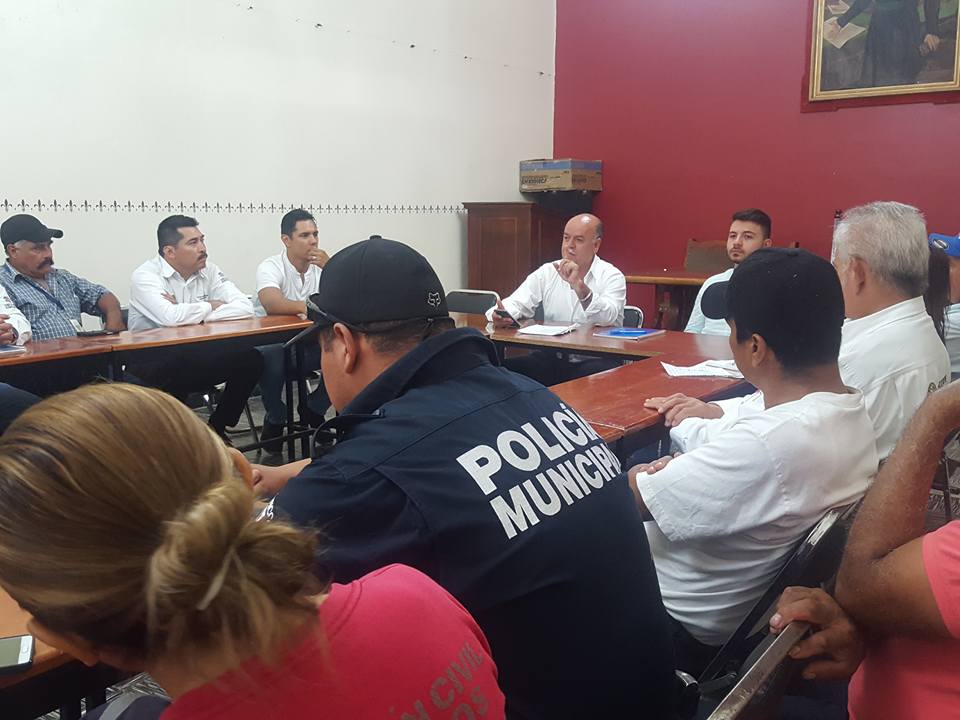 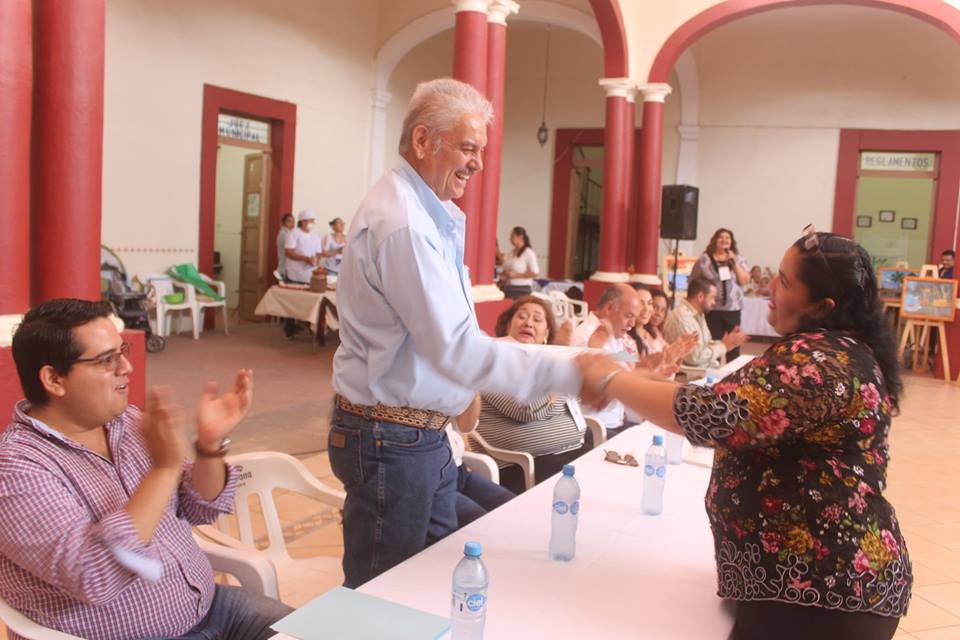 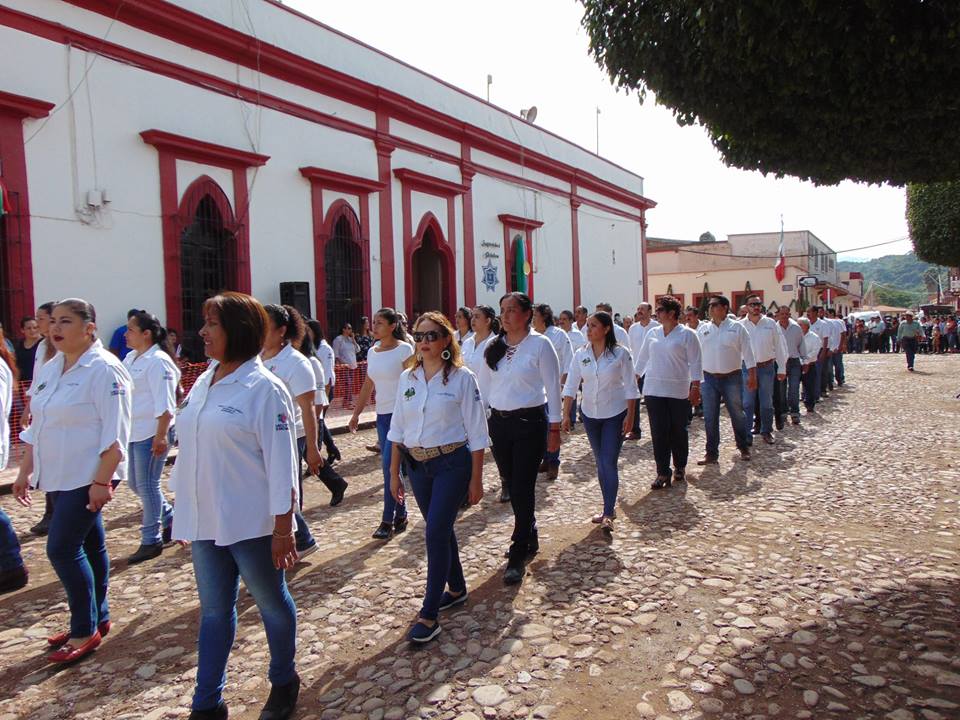 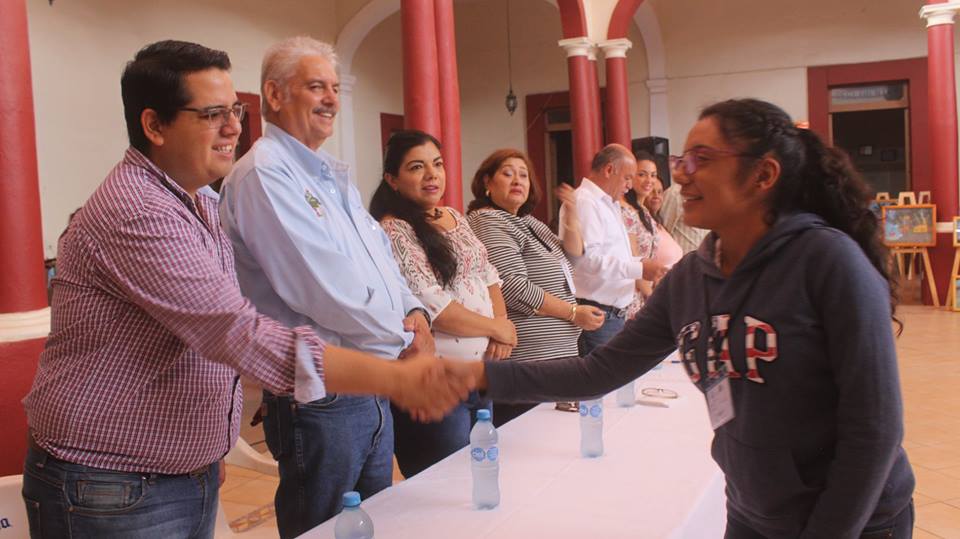 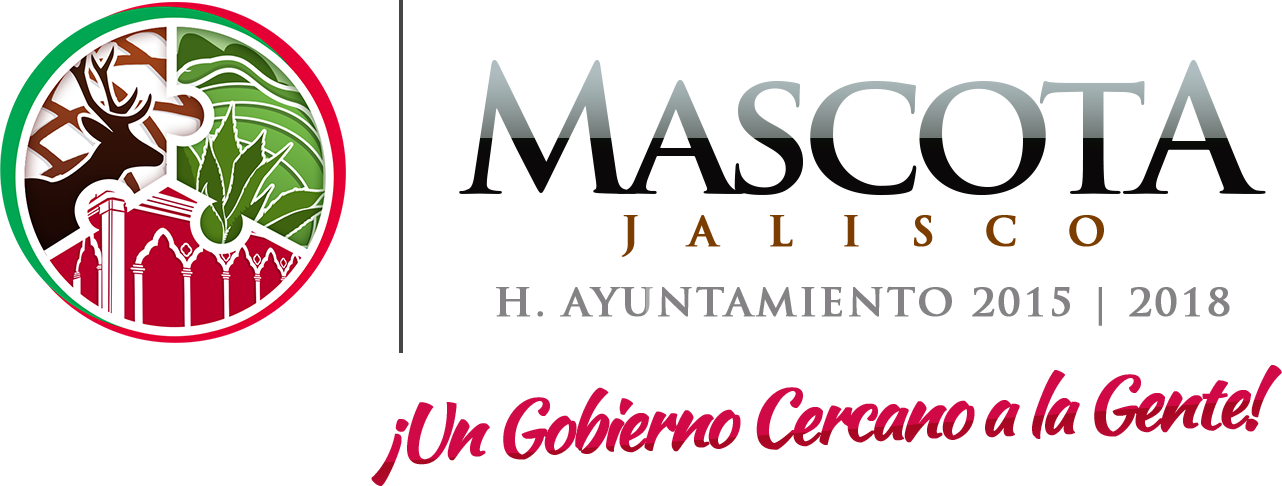 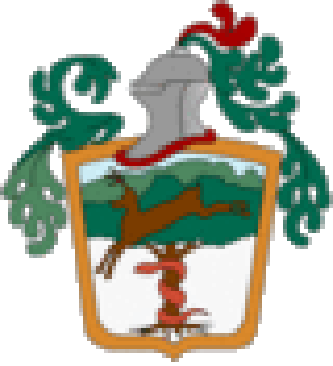 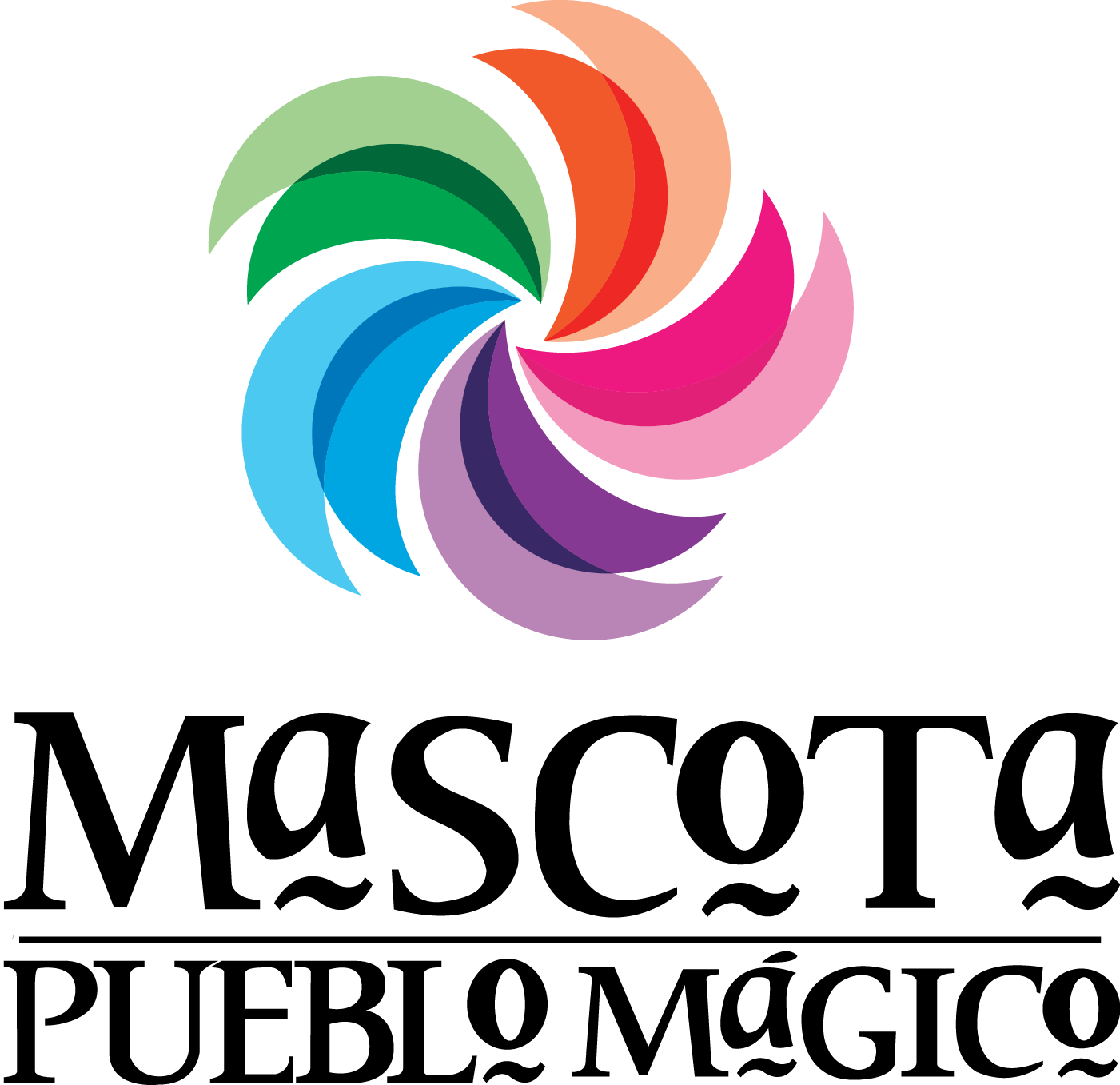 Memoria Fotográfica
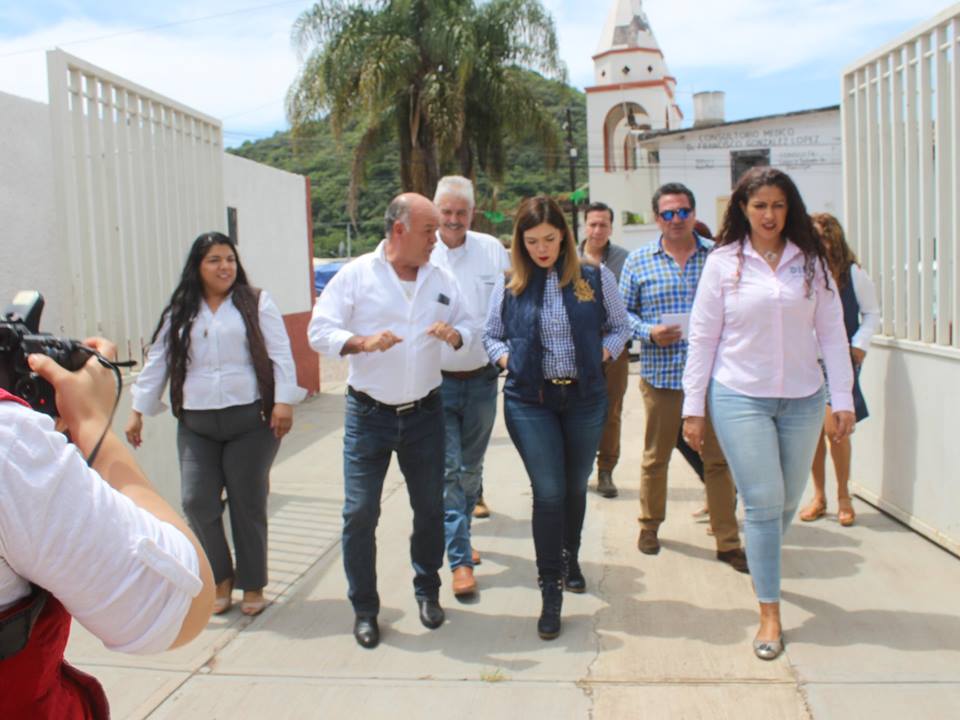 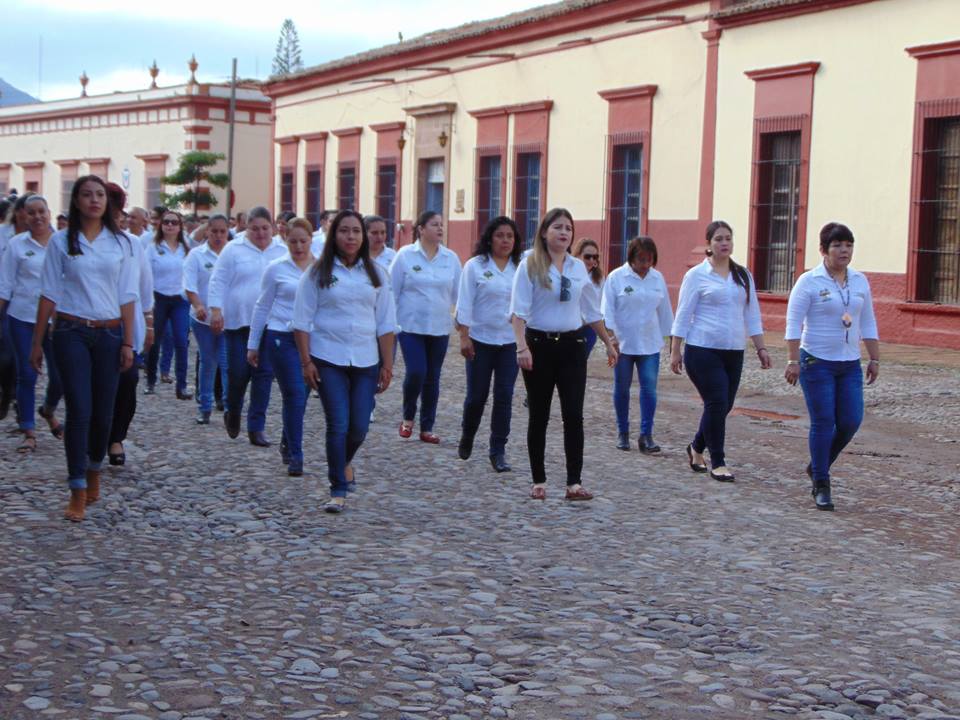 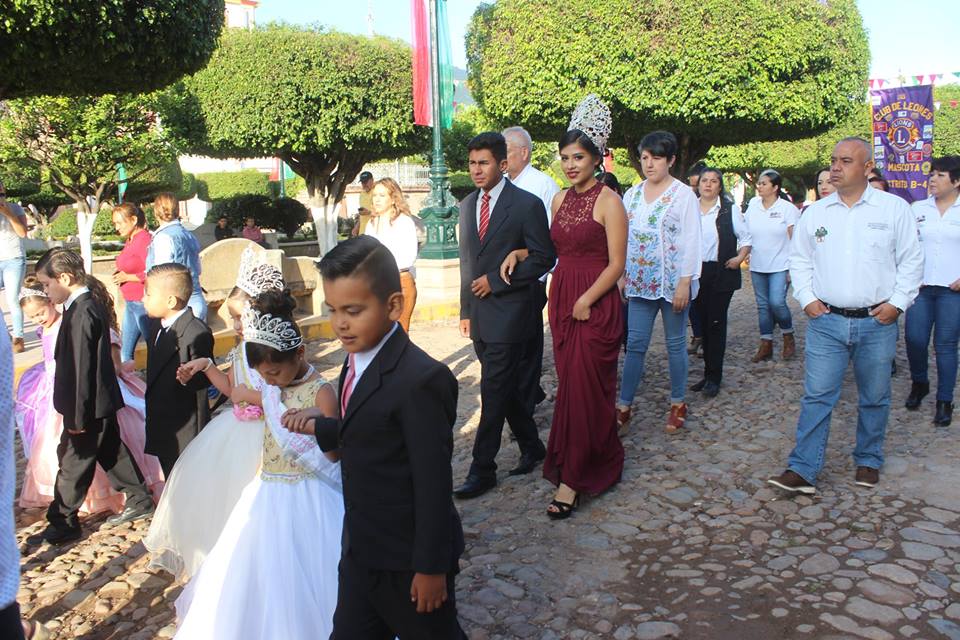 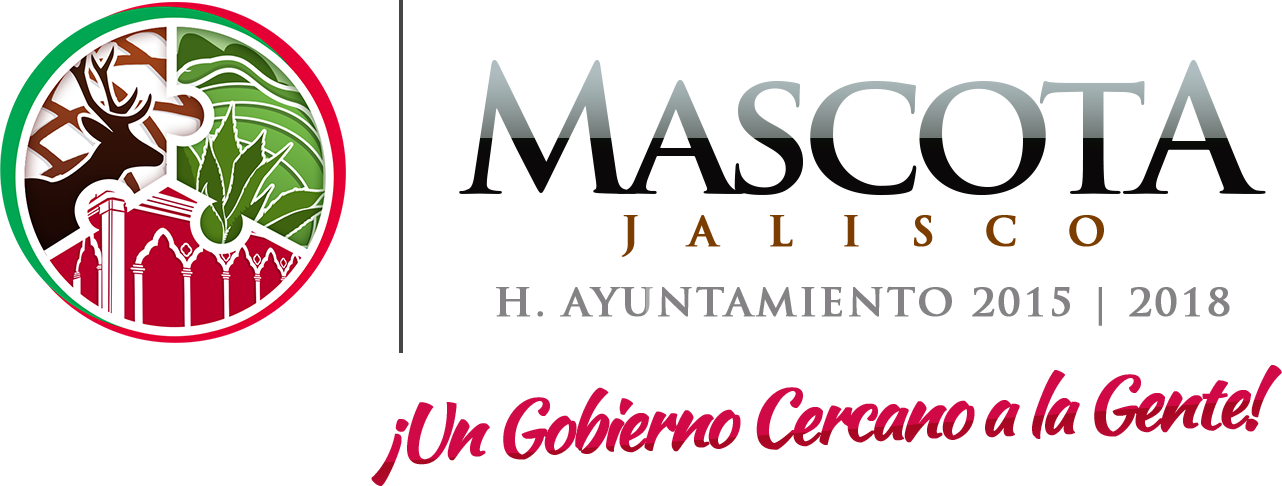 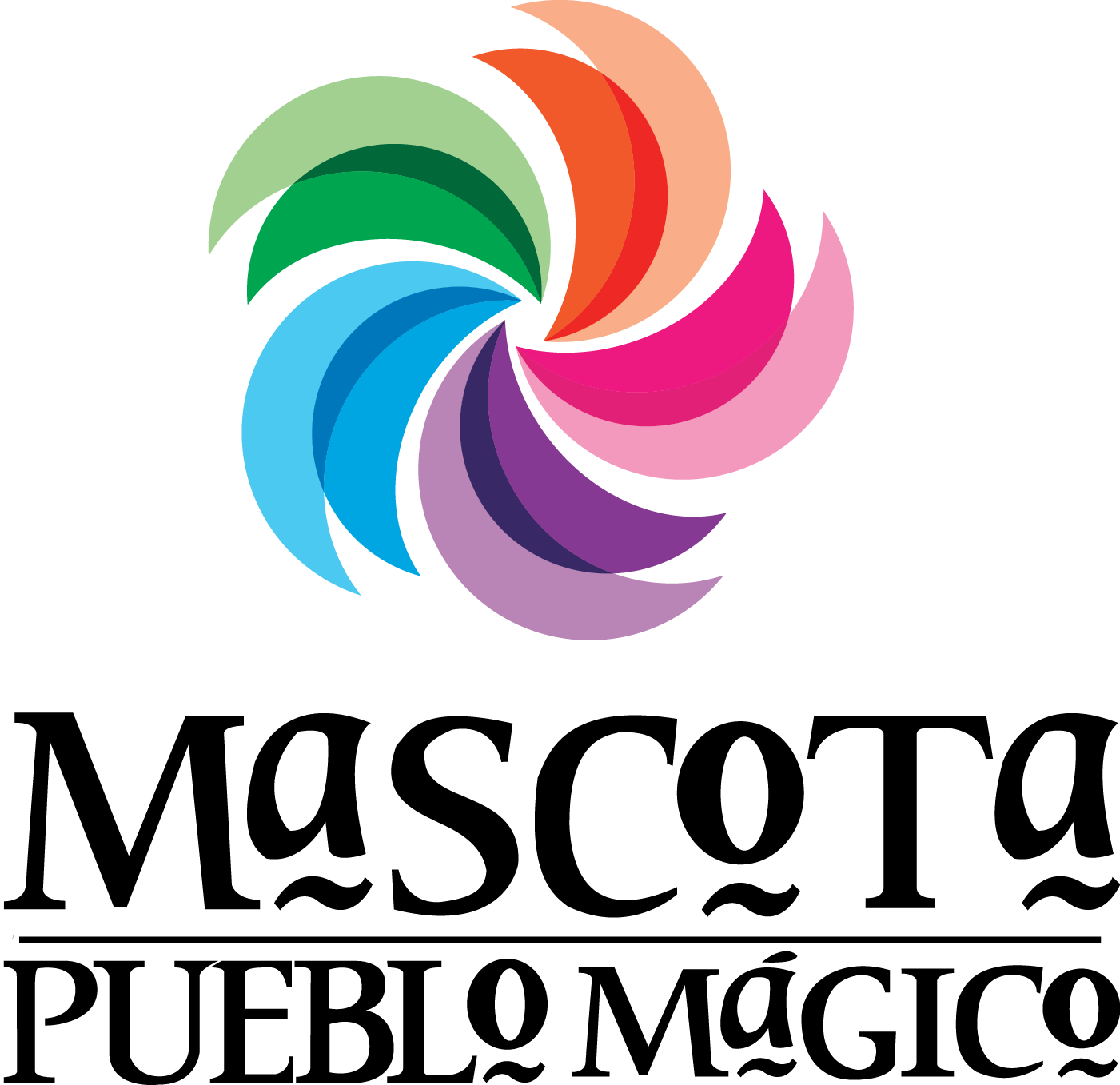 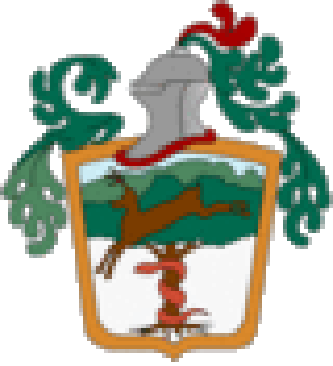 Conclusión
LA CALIDAD EN EL SERVICIO SE COSNIDERA UNA DE LAS PRIORIDADES DE ESTA ADMINISTRACIÓN, FOMENTANDO LA ORGANZACIÓN Y ADMINISTRACIÓN DE LOS RECURSOS EN CADA UNA DE LAS AREAS Y ASÍ HACER FUNCIONAR CON MAS EFICIENCIA AL H. AYUNTAMIENTO.
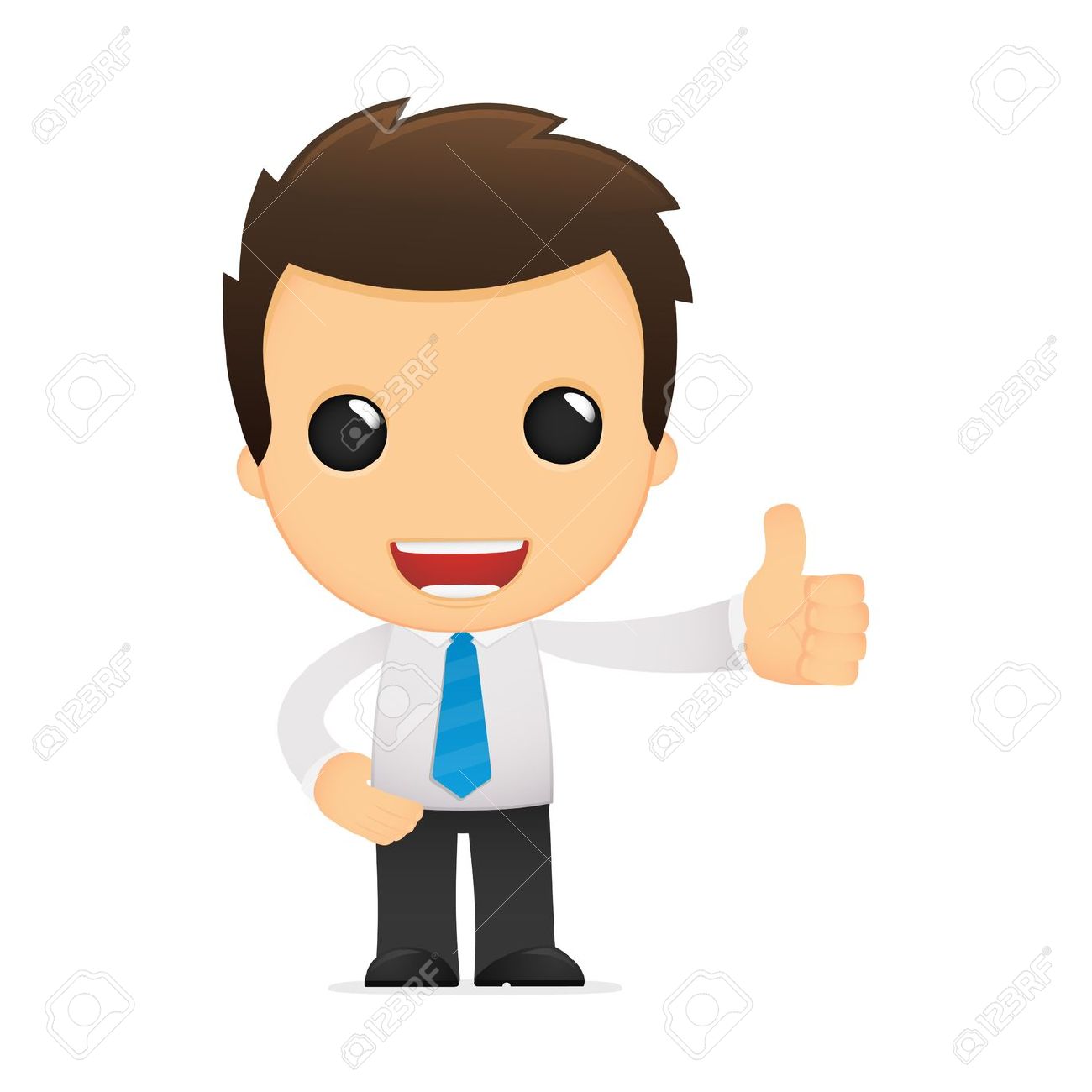 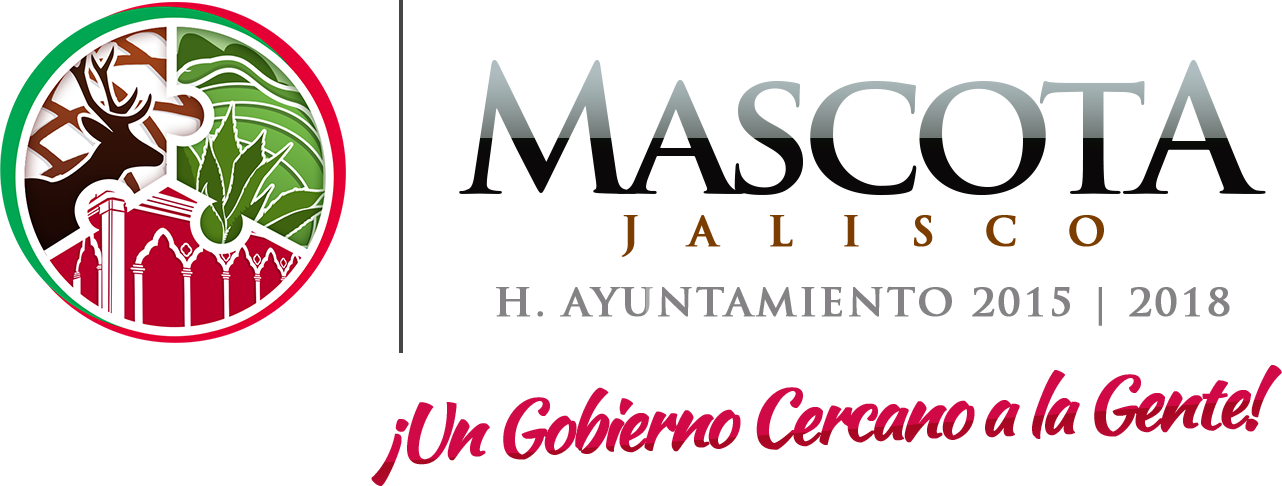